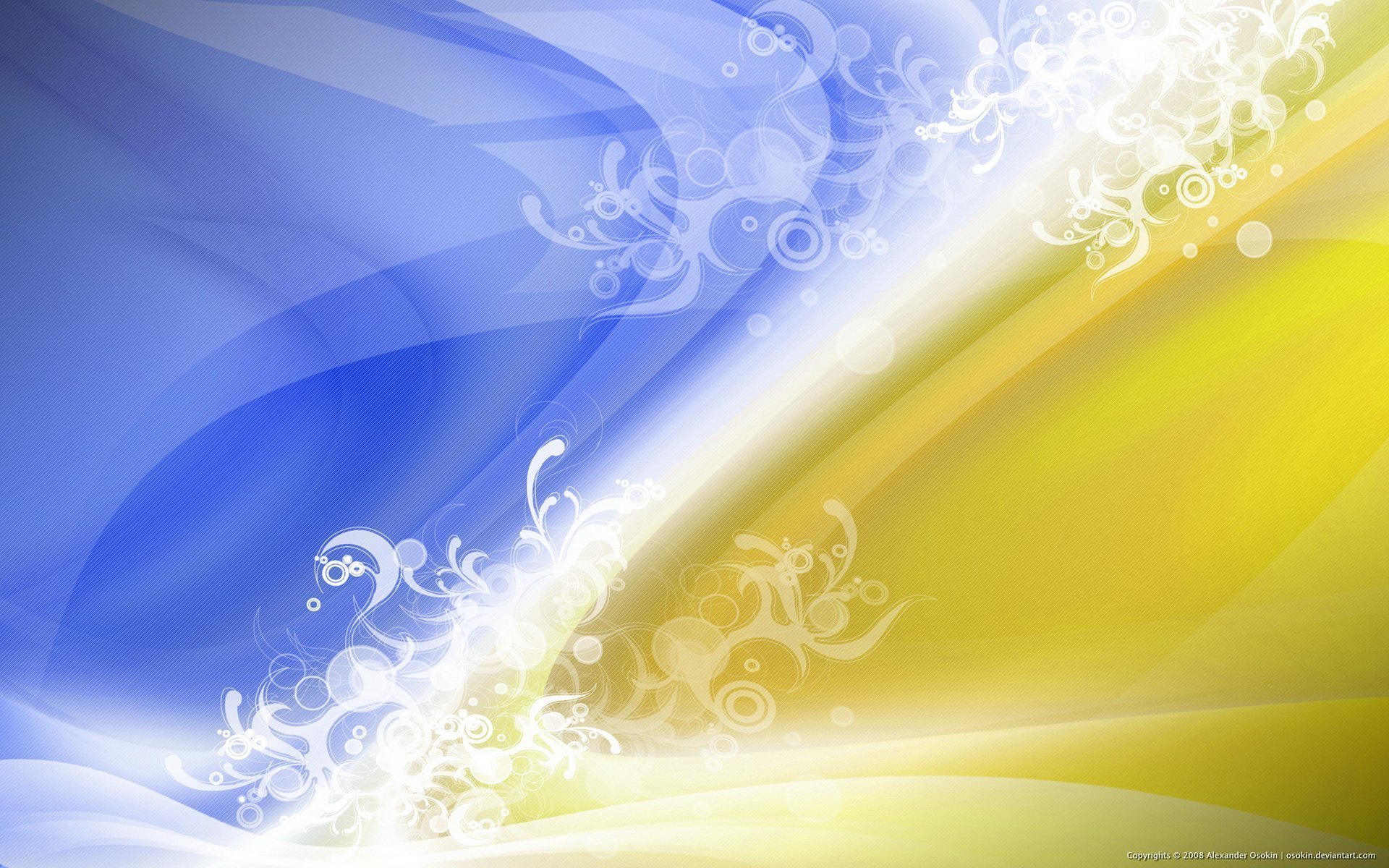 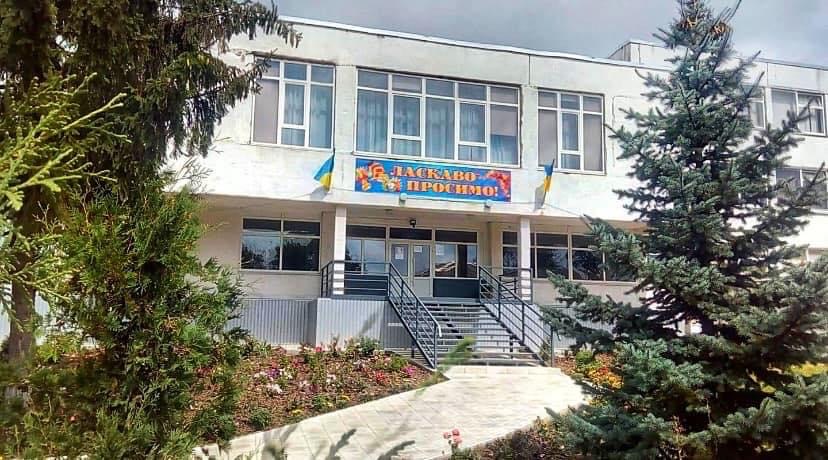 Досвід виховної роботи 
комунального закладу
«Новопокровський опорний ліцей»
Новопокровської селищної ради
Чугуївського району 
Харківської області
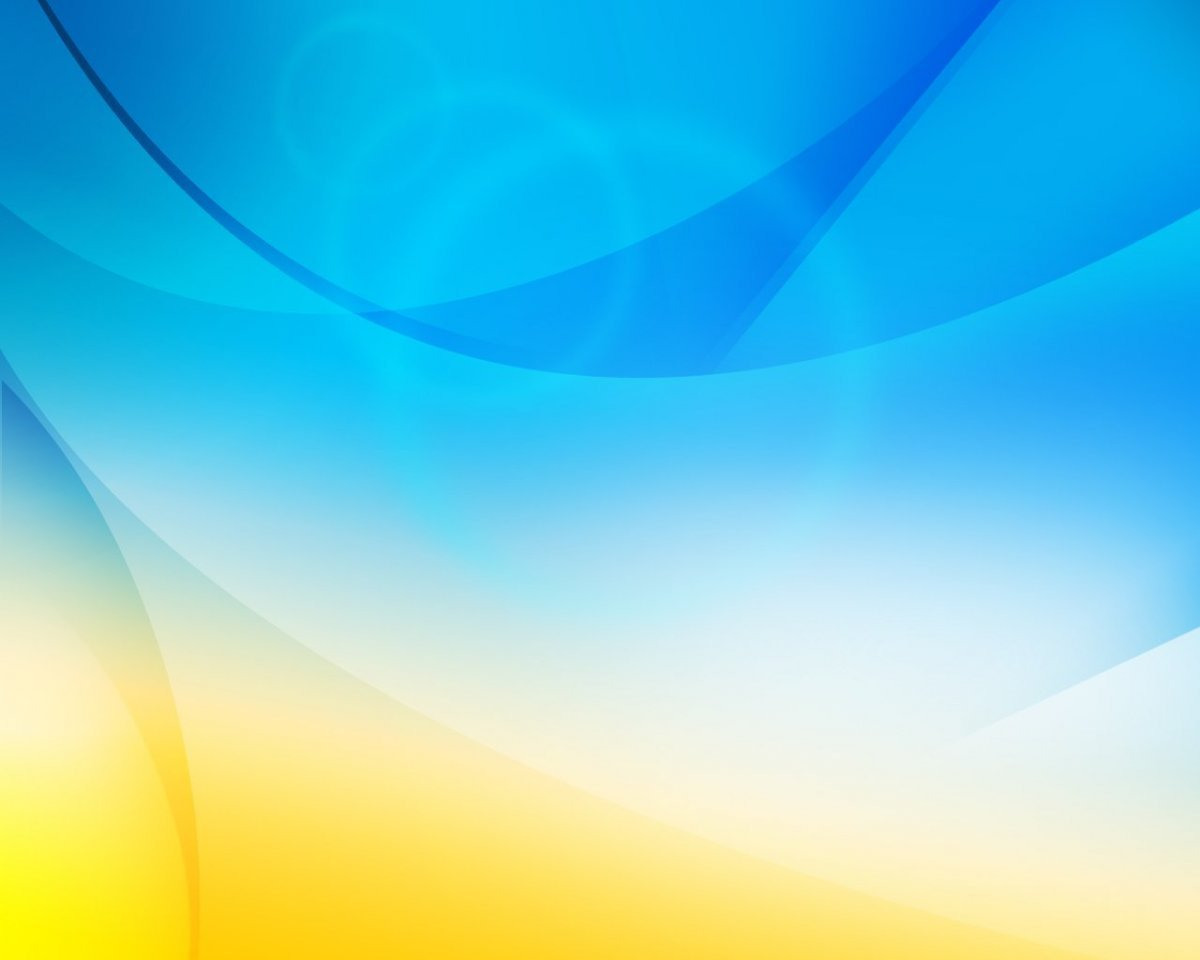 Пріоритетним напрямком виховання дітей та молоді у Новопокровському опорному ліцеї в національній системі освіти є патріотичне виховання згідно з концепцією національно-патріотичного виховання в системі освіти України.
	Актуальність патріотичного та духовного виховання юного покоління зумовлюється процесом формування в Україні громадянського суспільства, становлення єдиної нації.
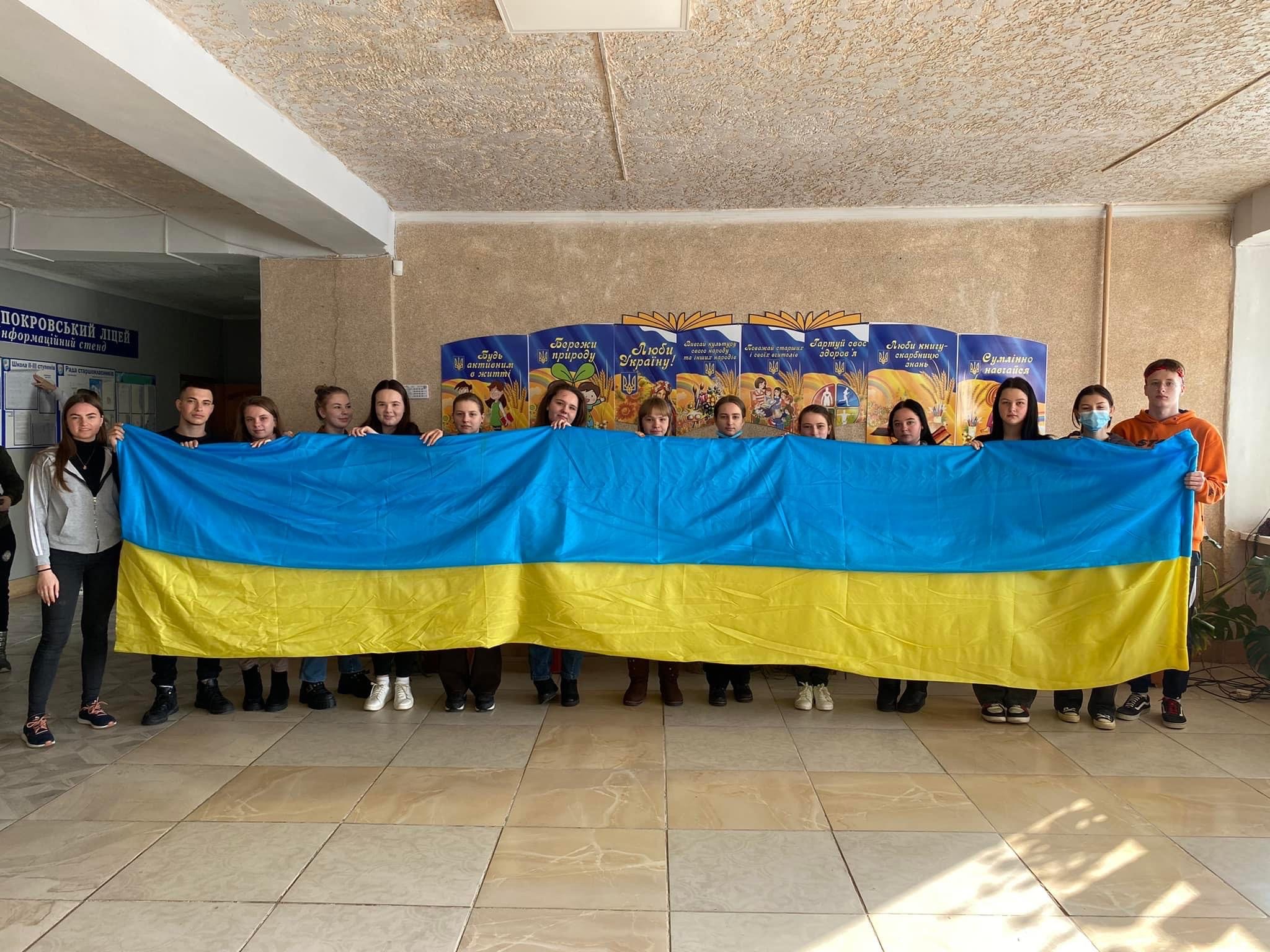 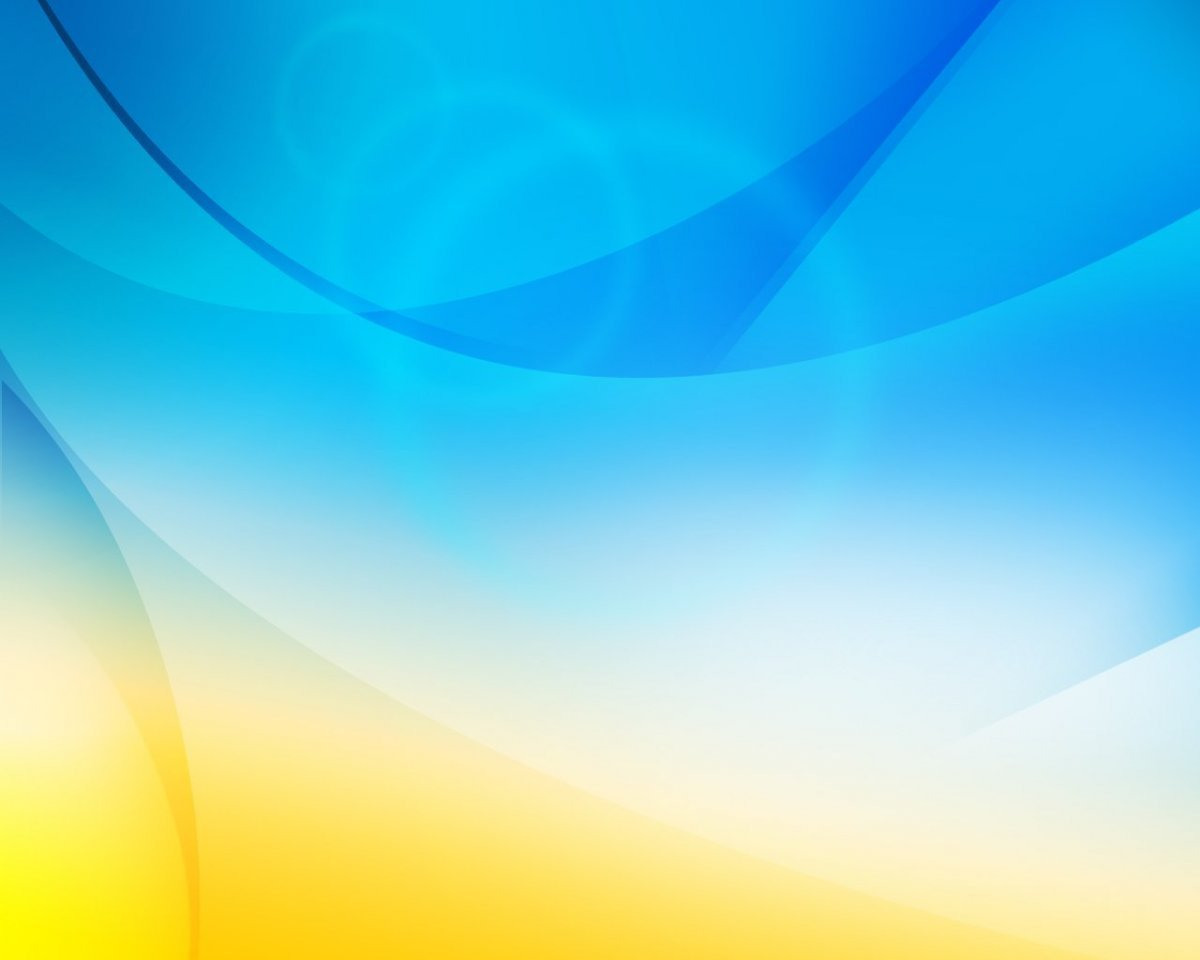 Патріотизм сьогодні є нагальною потребою і для людей, і для держави, оскільки високий рівень патріотизму громадян забезпечить повноцінний гармонійний розвиток як особистості в державі, так і суспільства в цілому.
	Патріотичне та духовне виховання підростаючого покоління забезпечить цілісність народу України, його національне відродження, об'єднання різних етносів і регіонів країни, соціально-економічний і демократичний розвиток України, розбудову та вдосконалення суверенної правової держави, соціально-політичну стабільність у державі та гідне представлення нашої країни у світі.
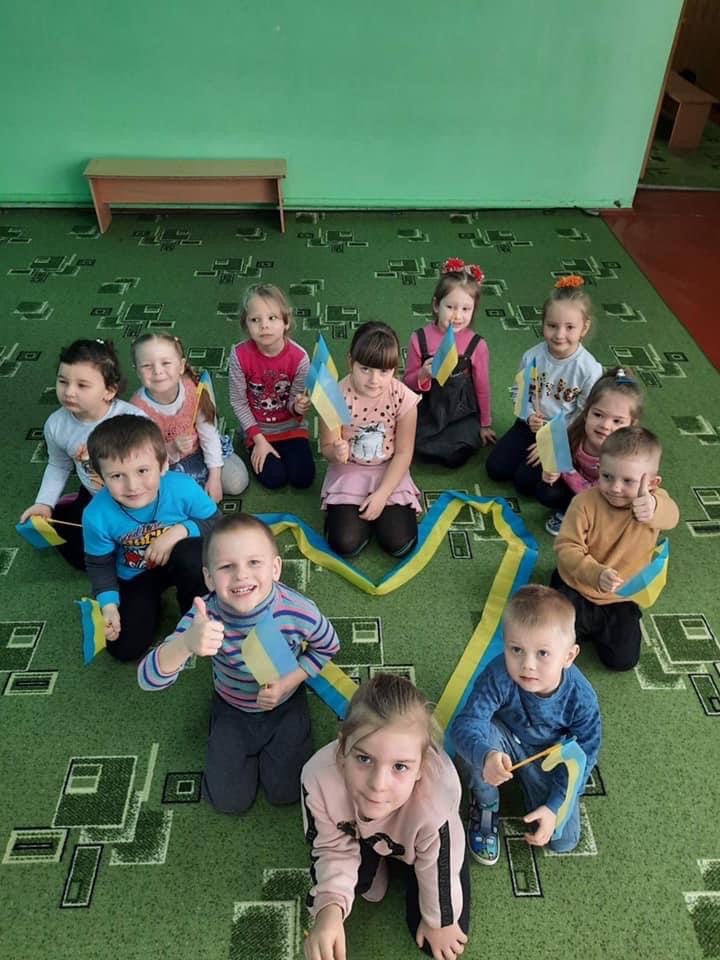 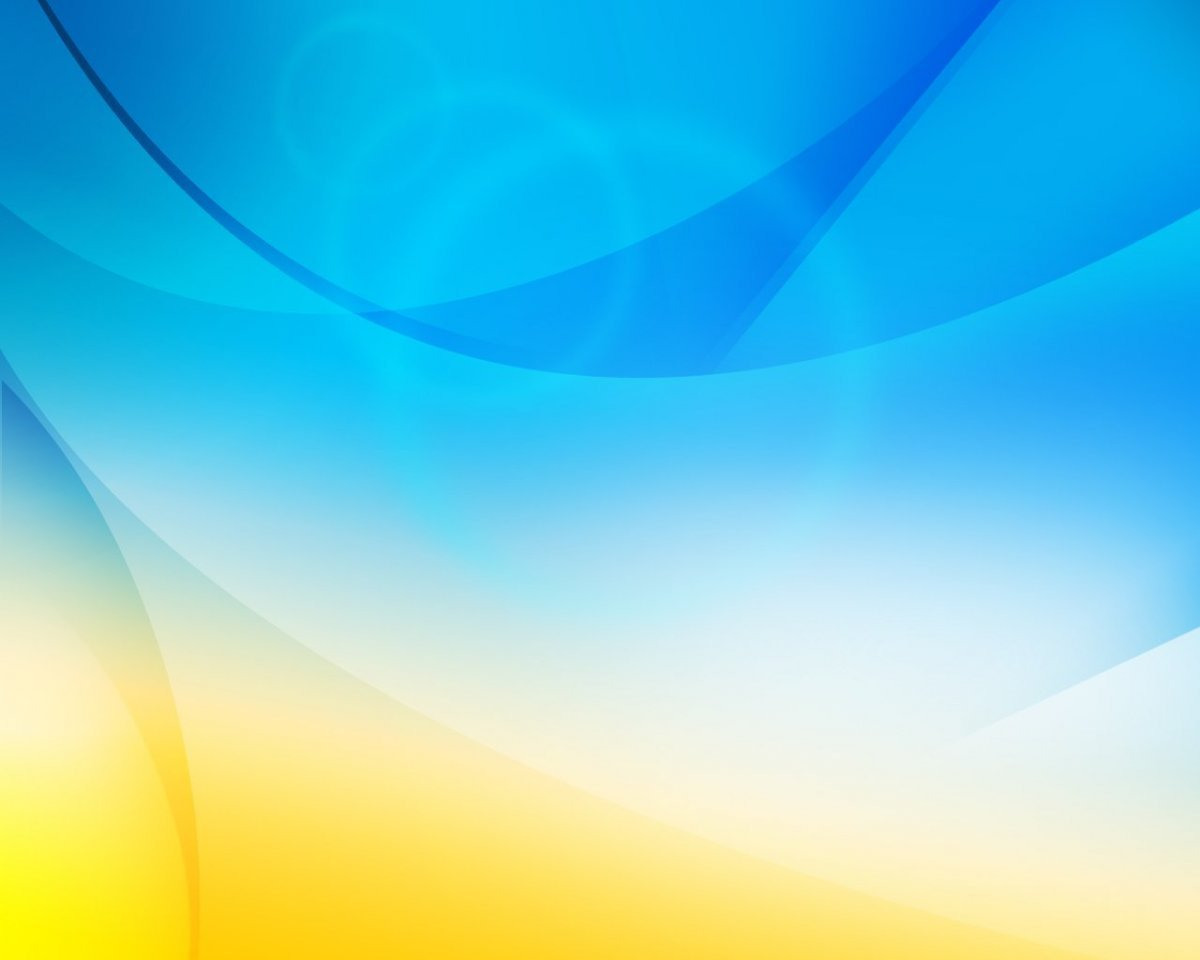 День Державного прапора України
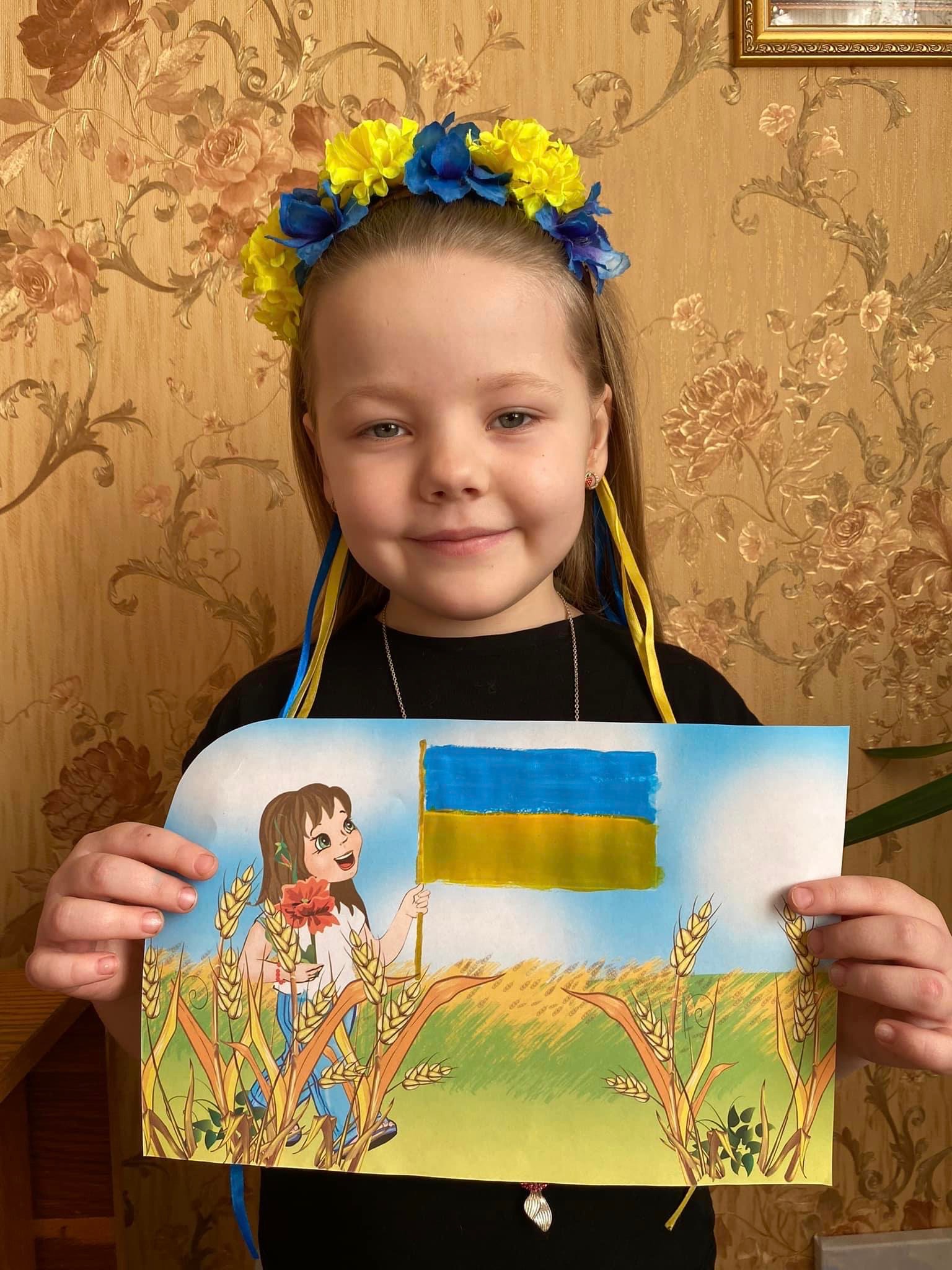 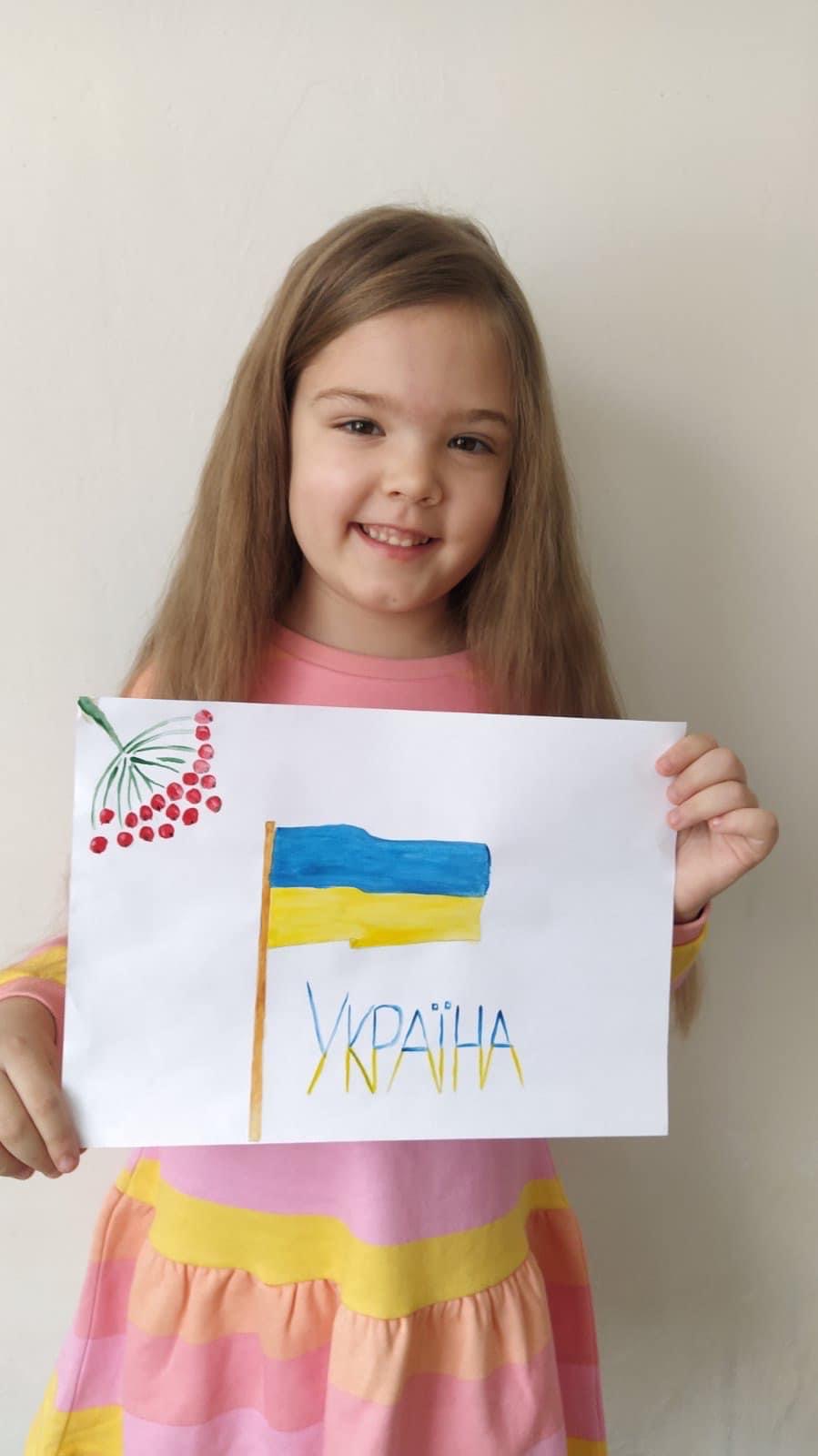 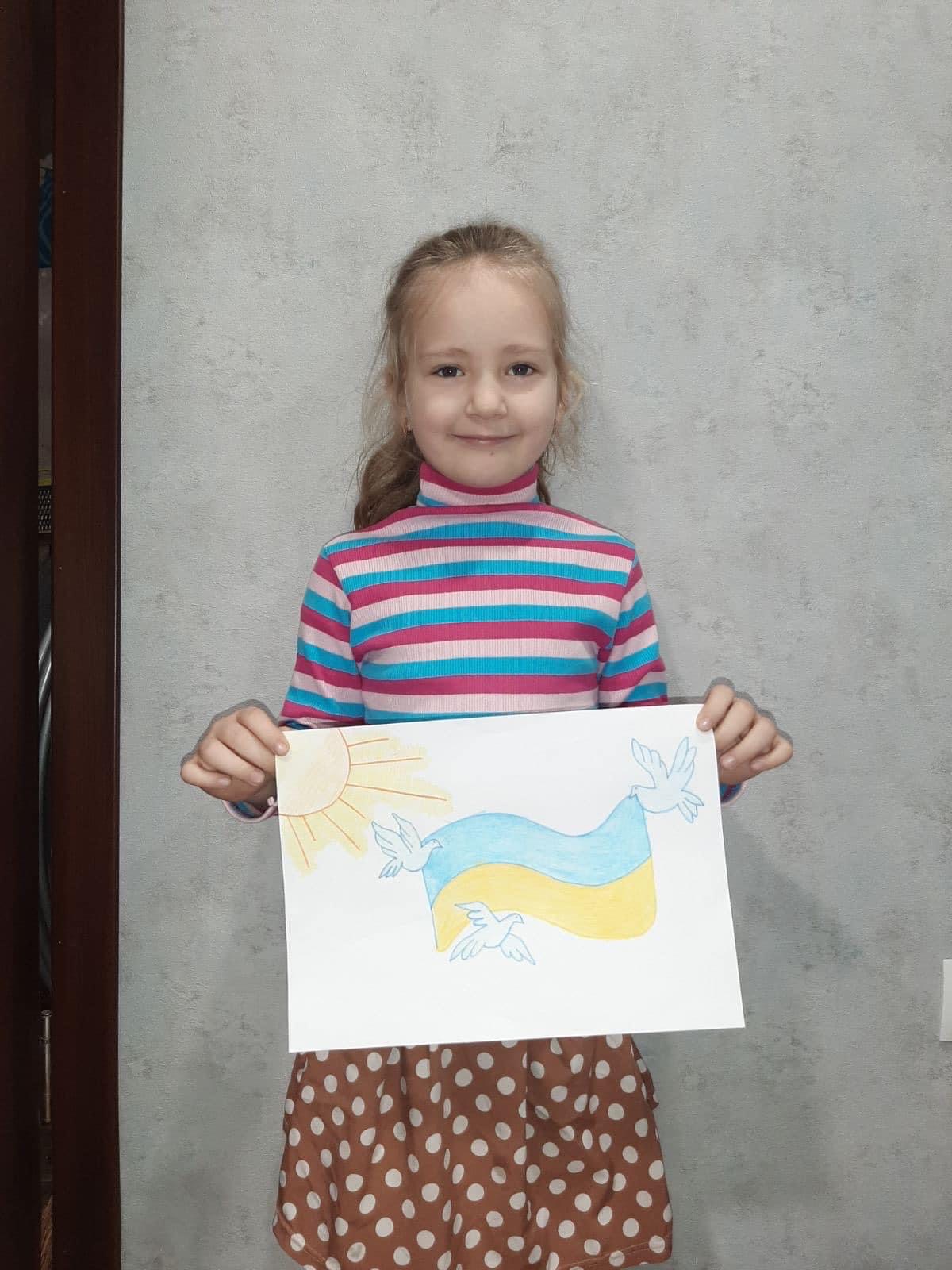 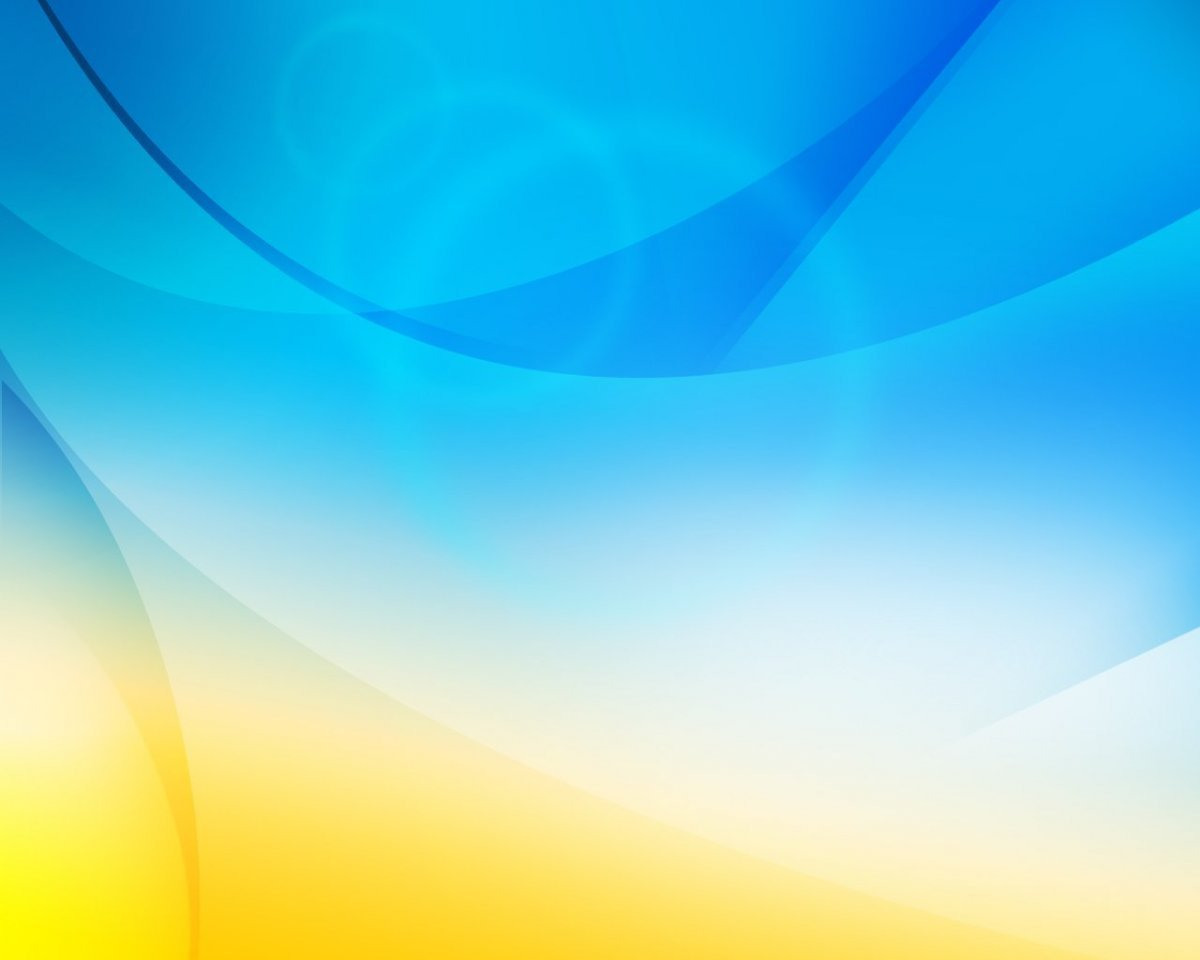 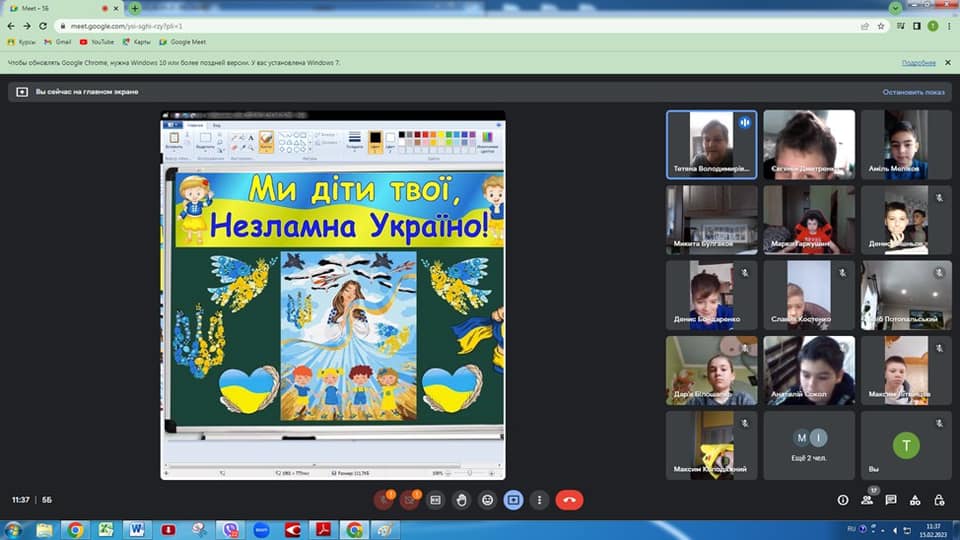 День Єднання
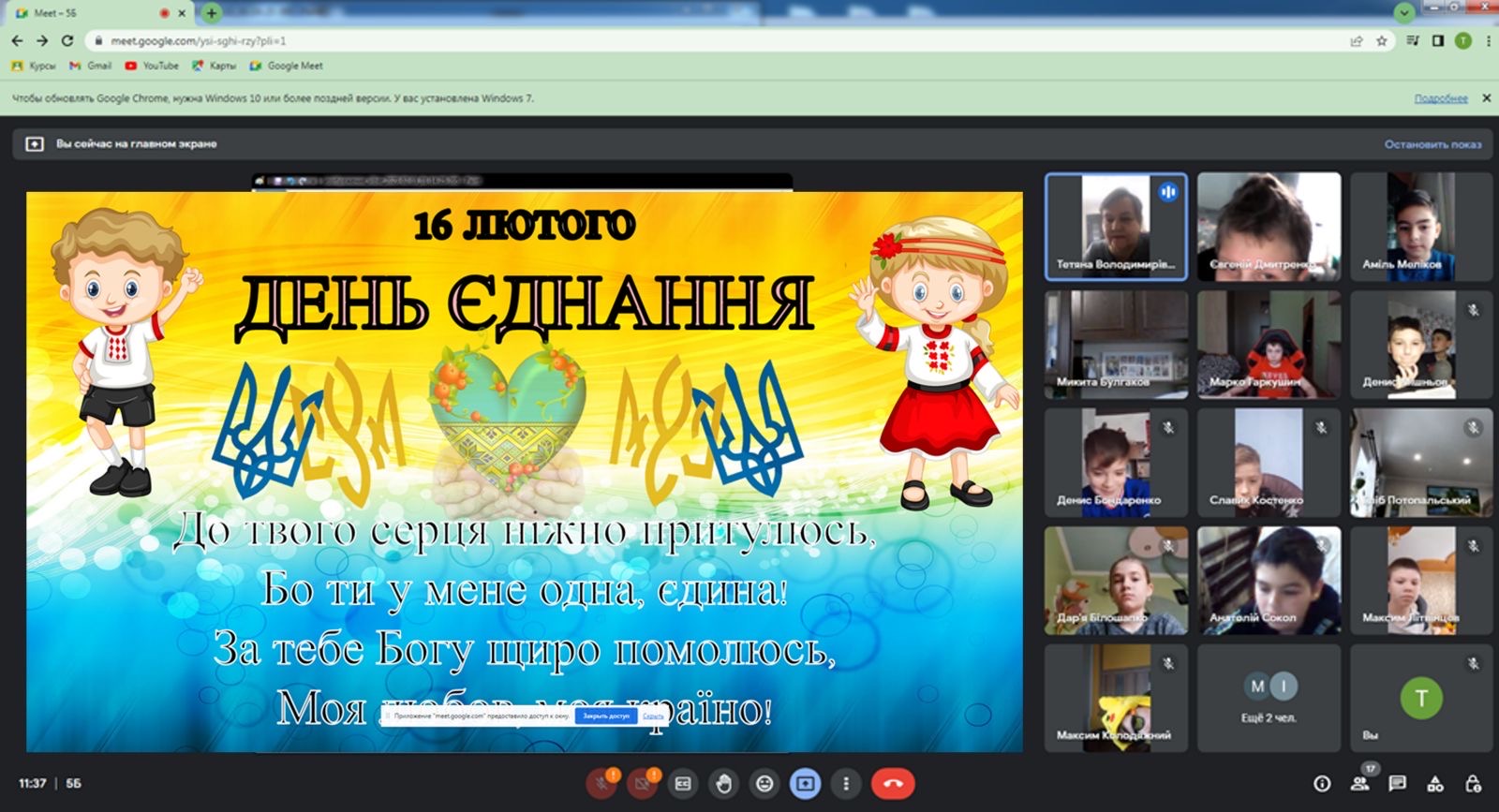 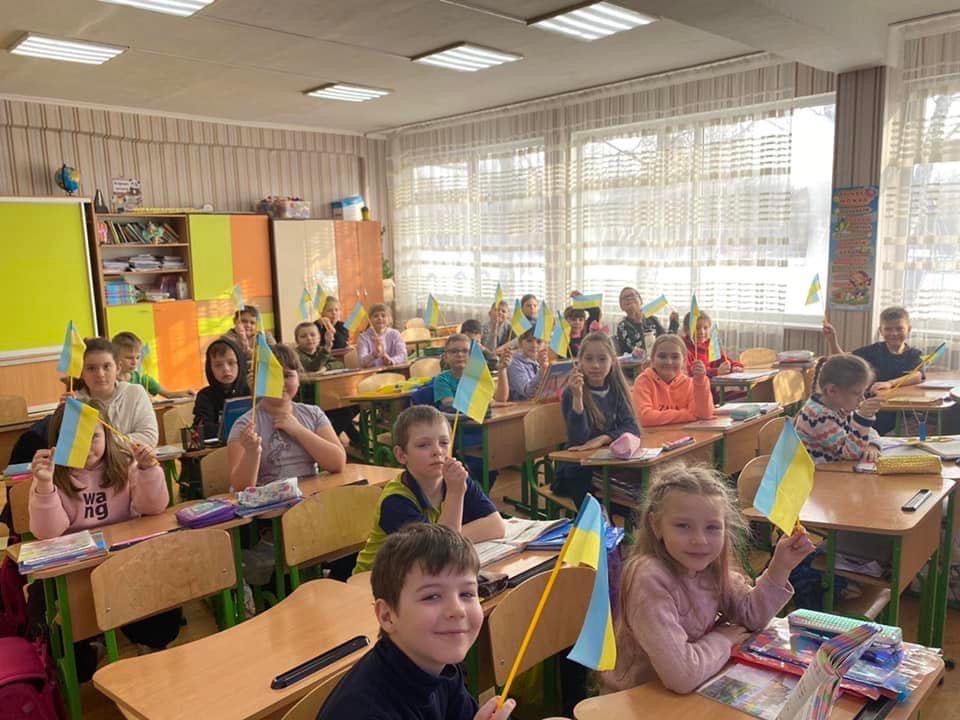 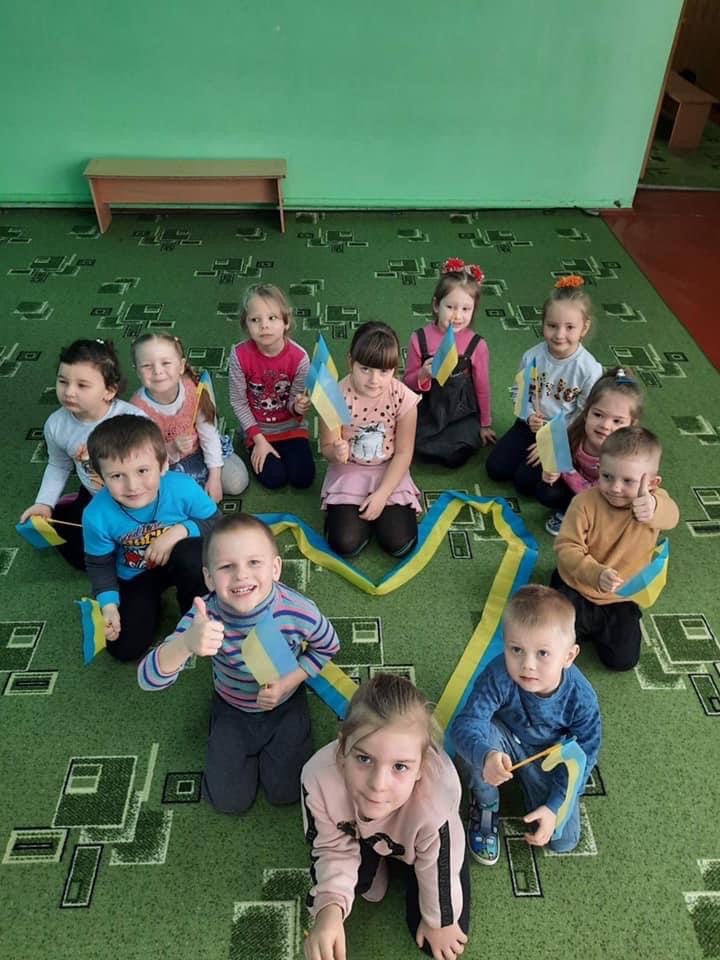 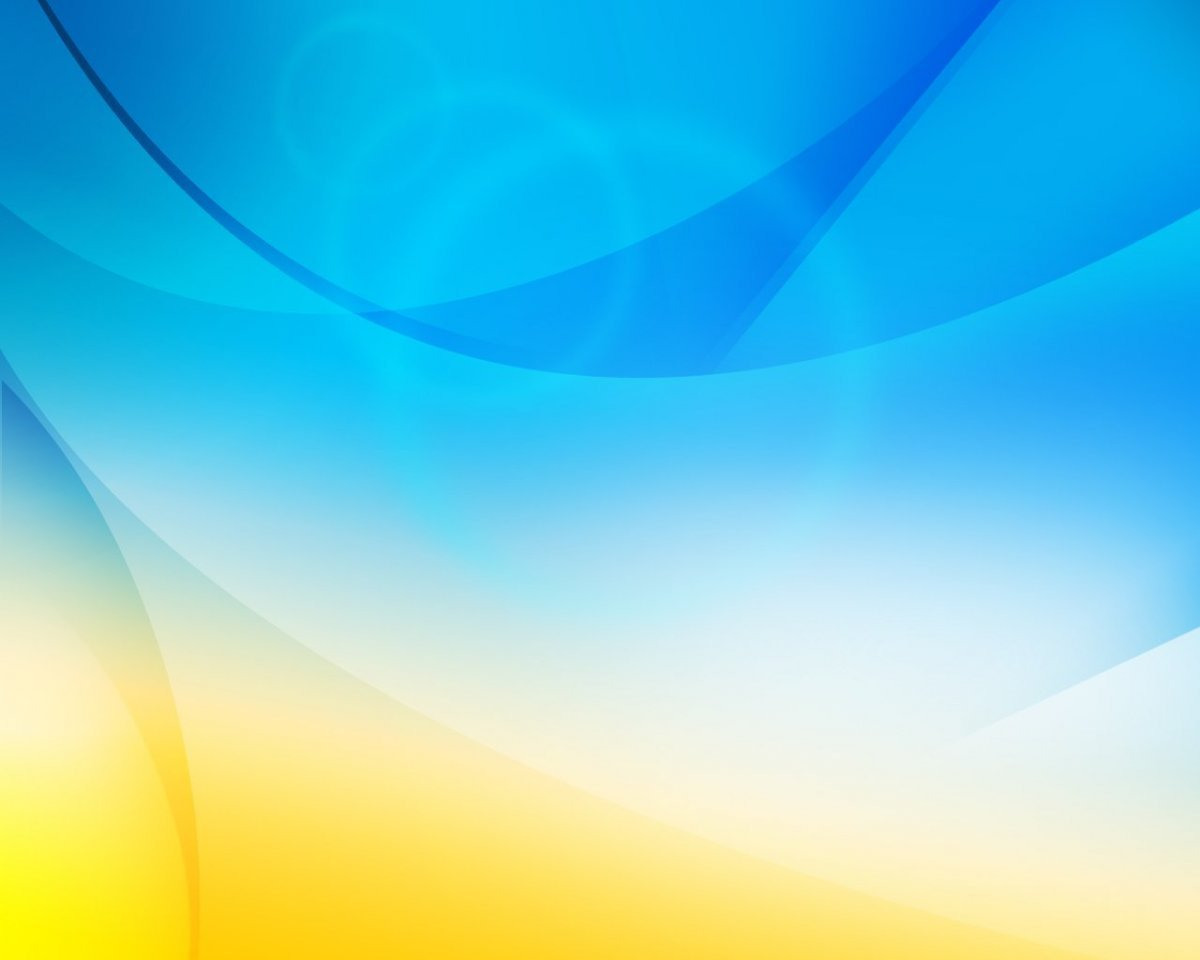 День Героїв Небесної Сотні
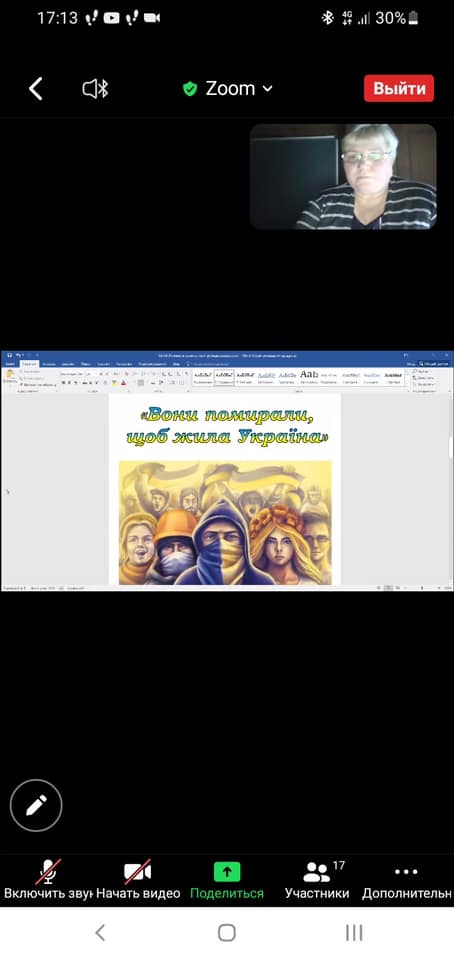 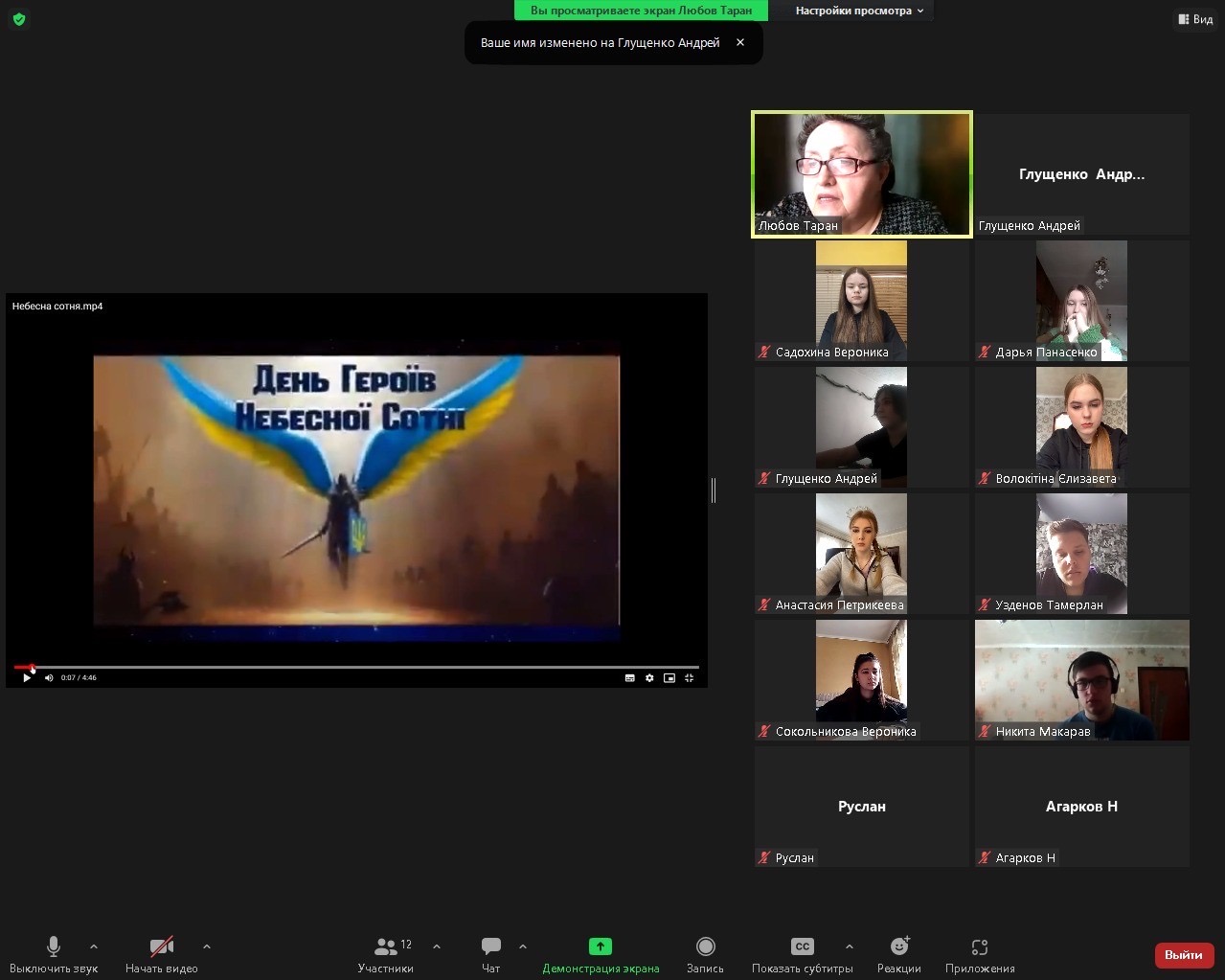 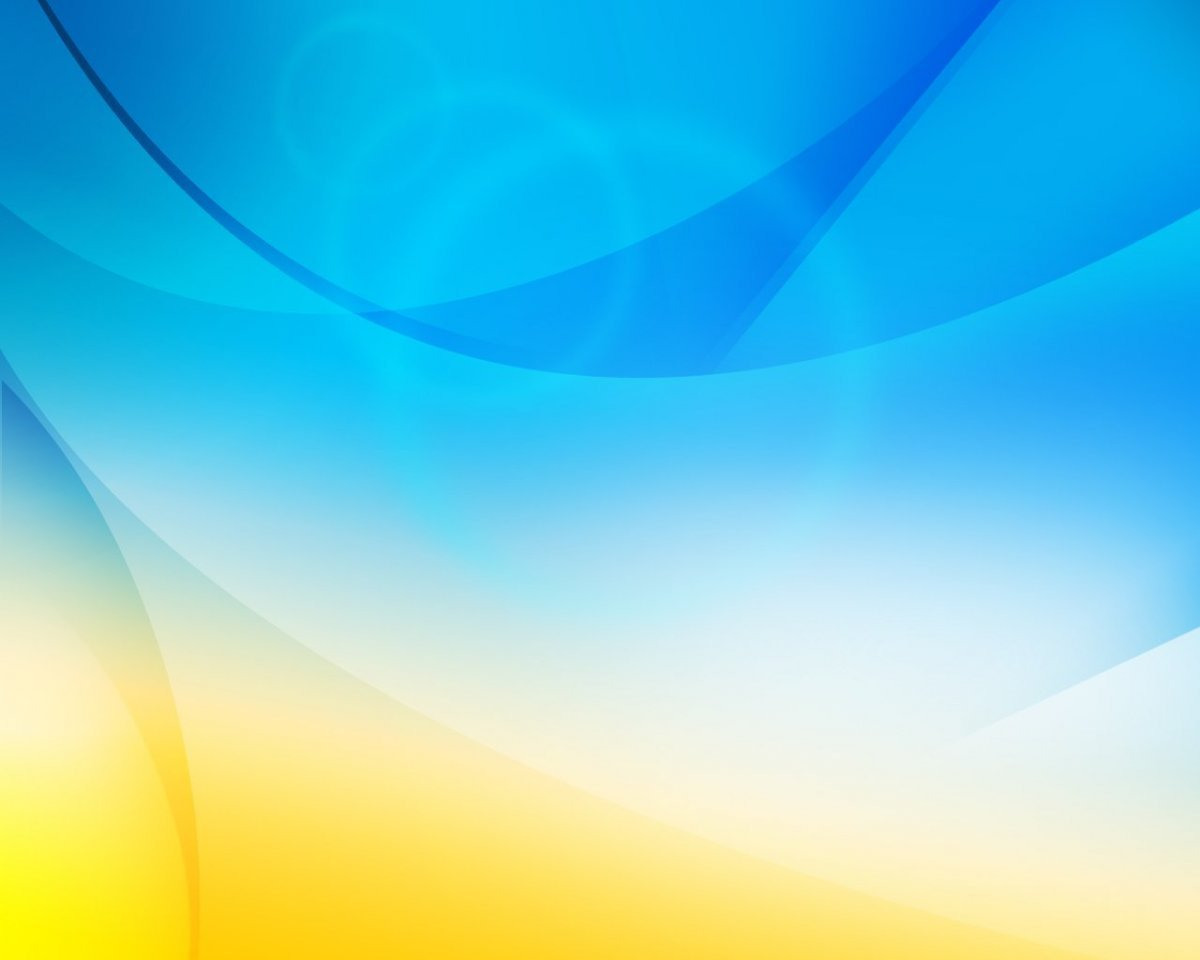 «202Загартовані війною»
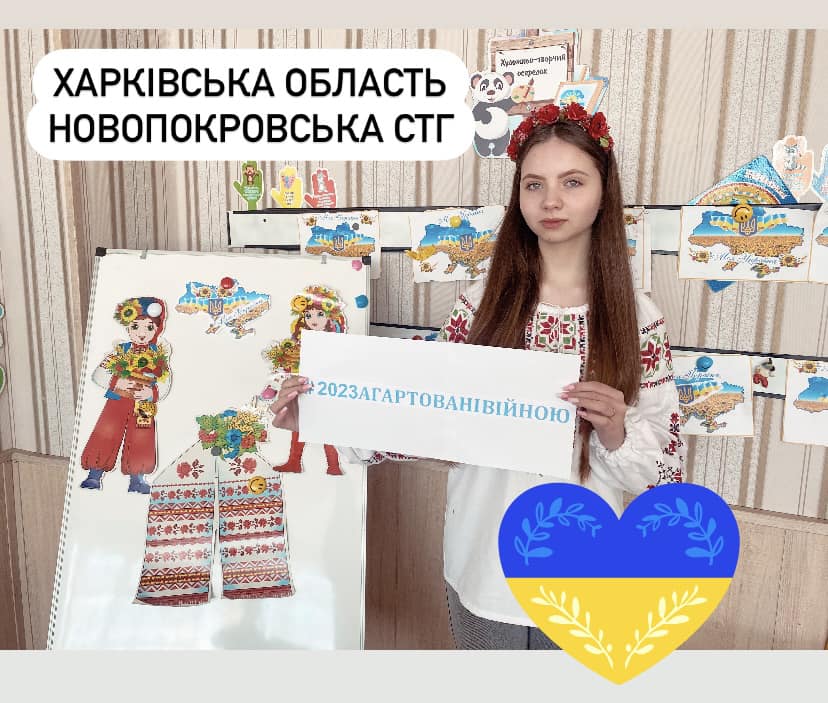 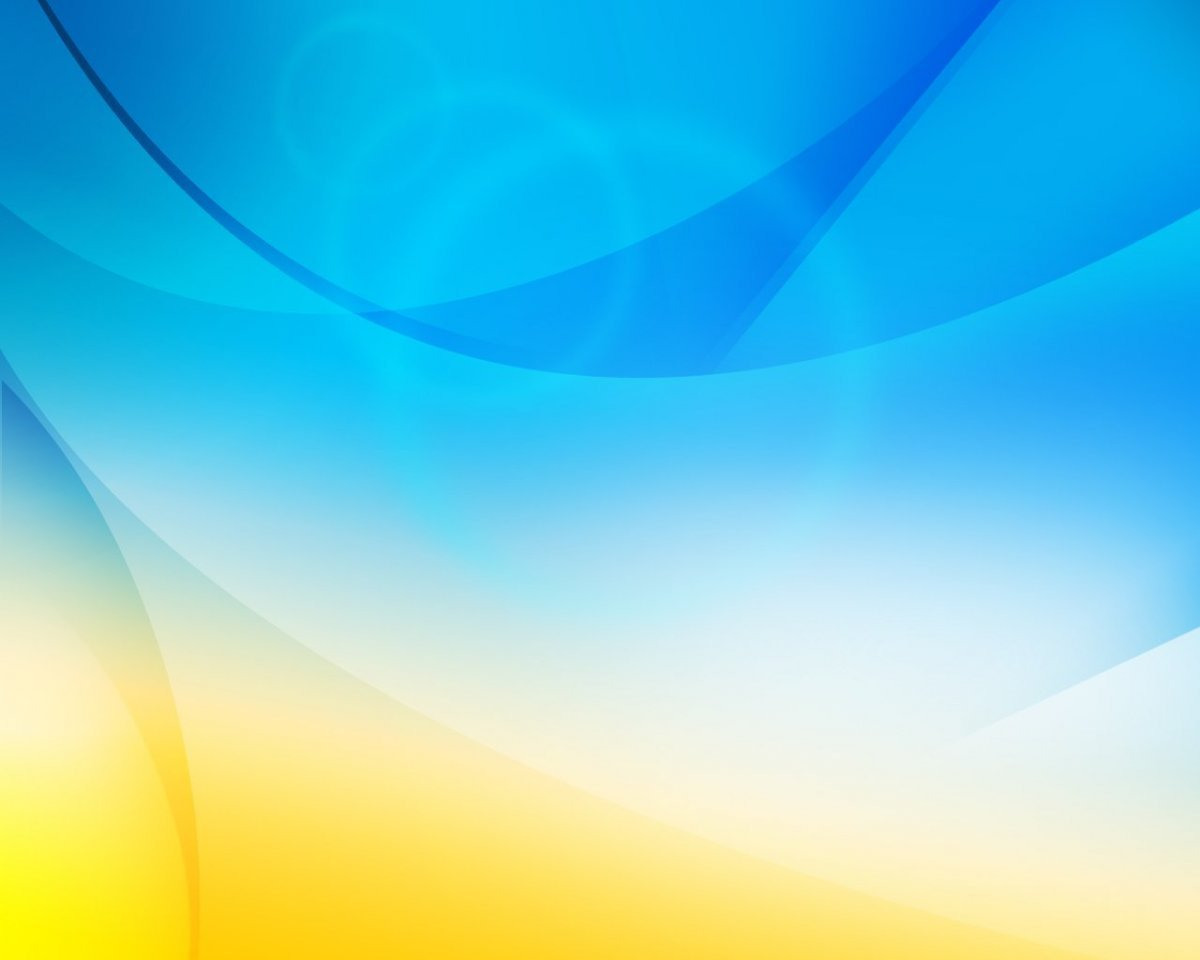 День захисників та захисниць України
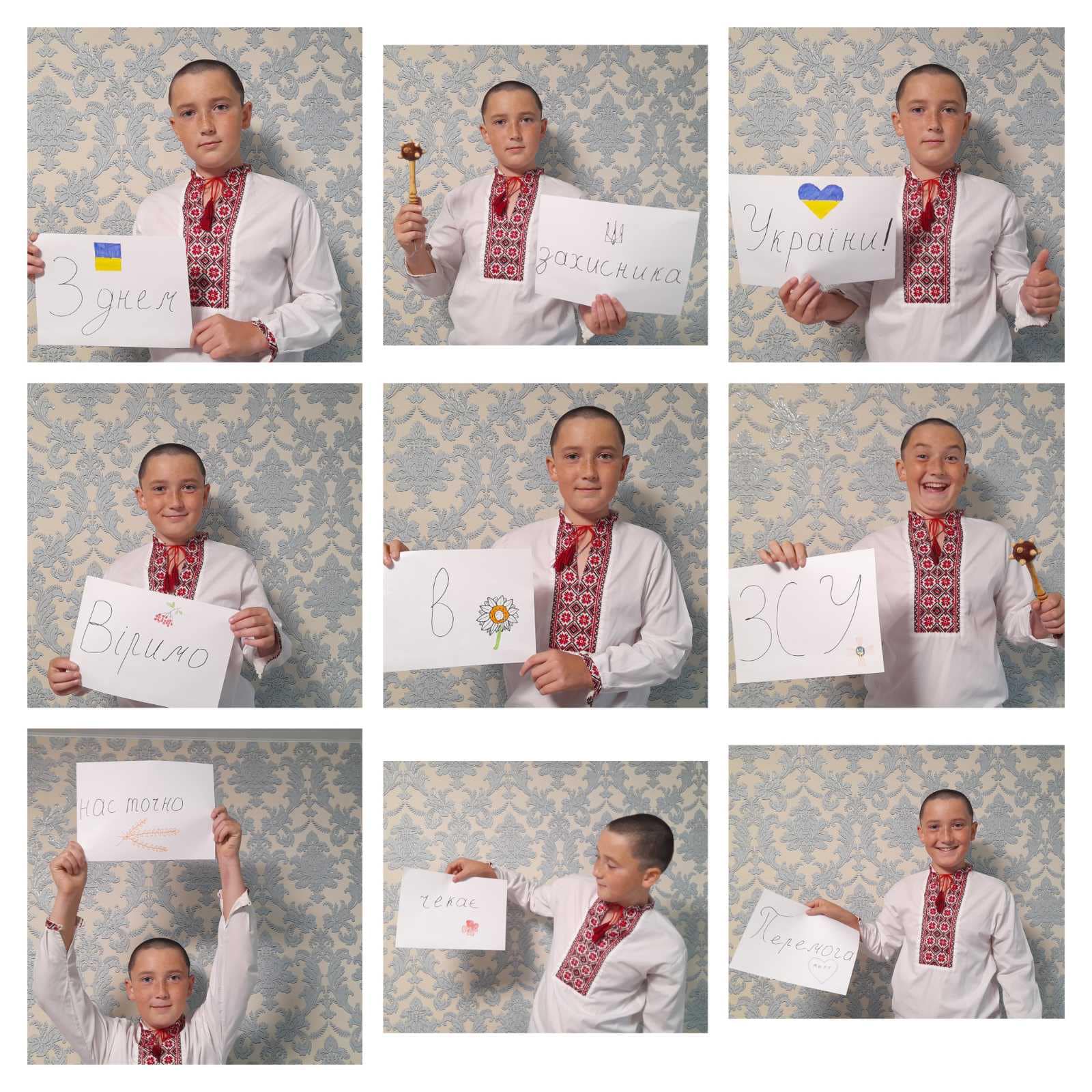 Привітання захисникам та захисницям
https://www.facebook.com/tanya.degovtsova/videos/478403650998987?idorvanity=2526287161029771
Акція «В єдності наша сила»
https://www.facebook.com/tanya.degovtsova/videos/831358231651697?idorvanity=2526287161029771
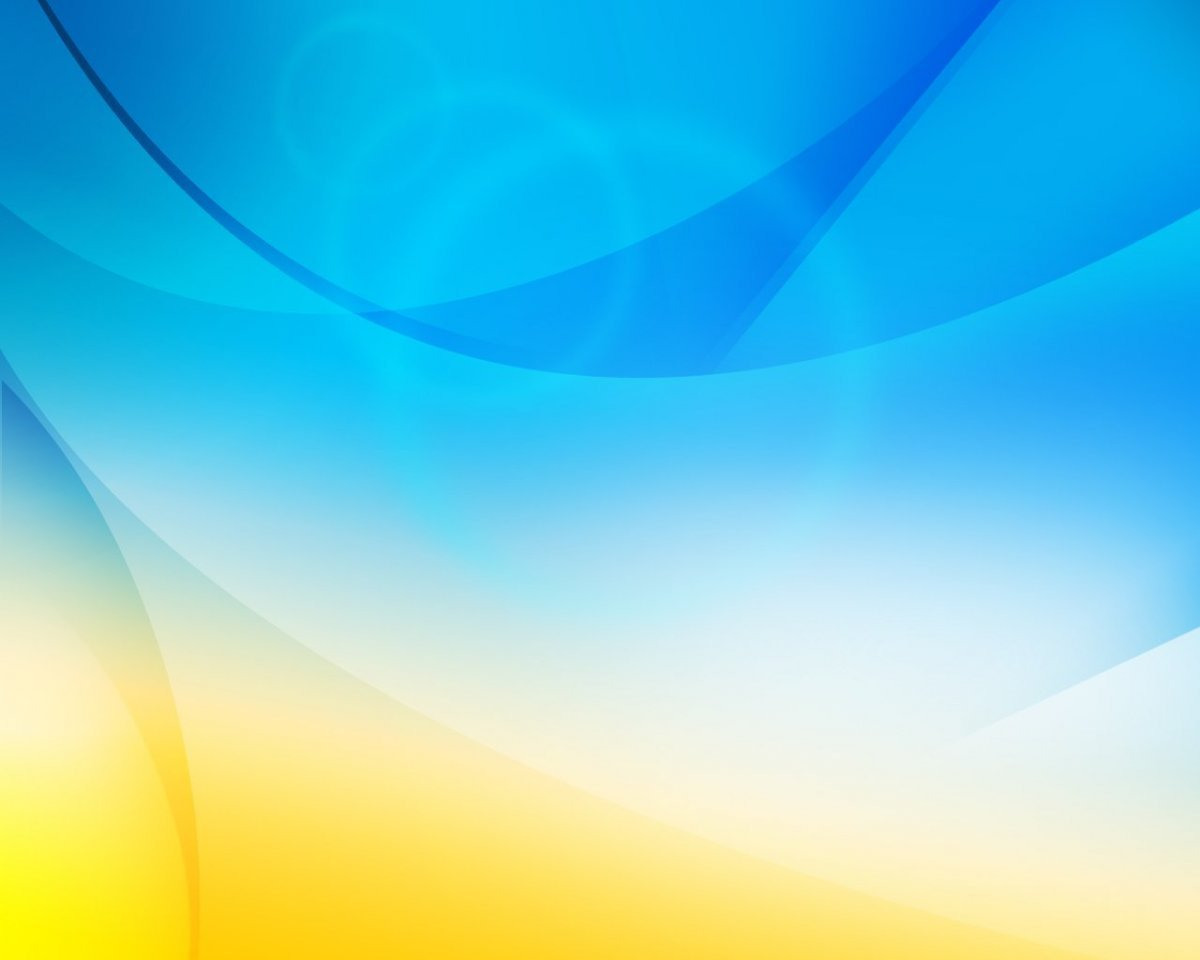 День української хустки
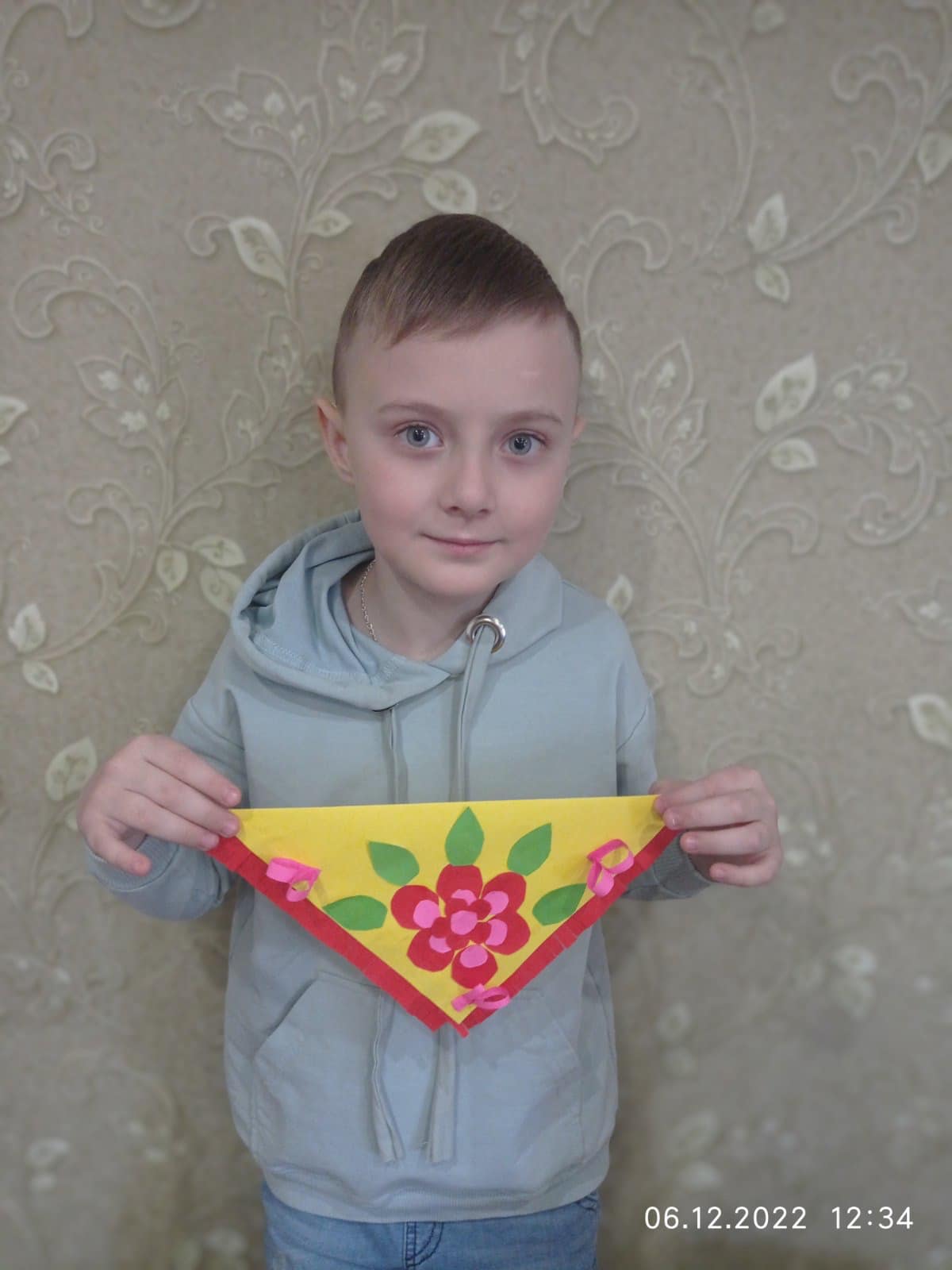 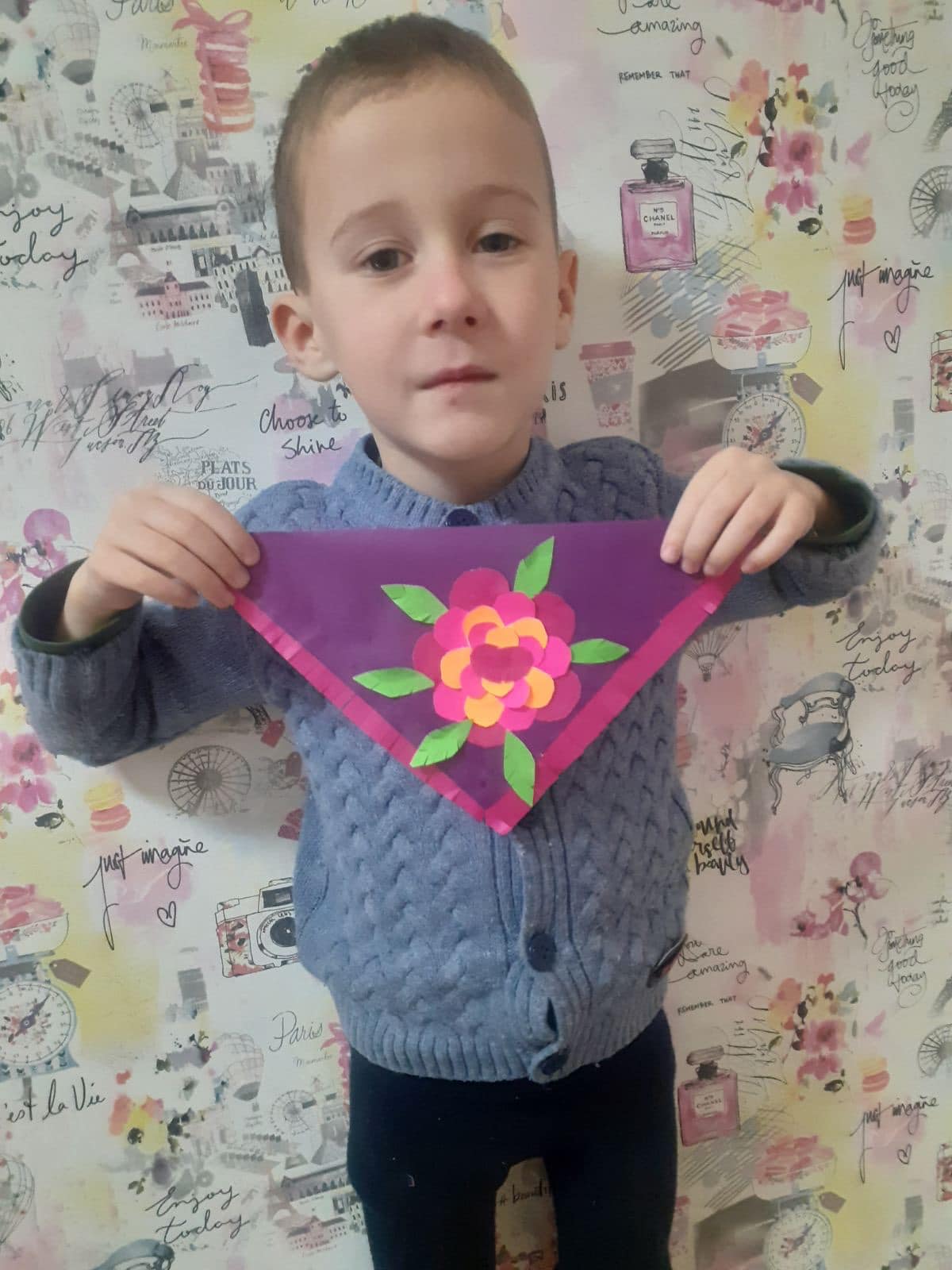 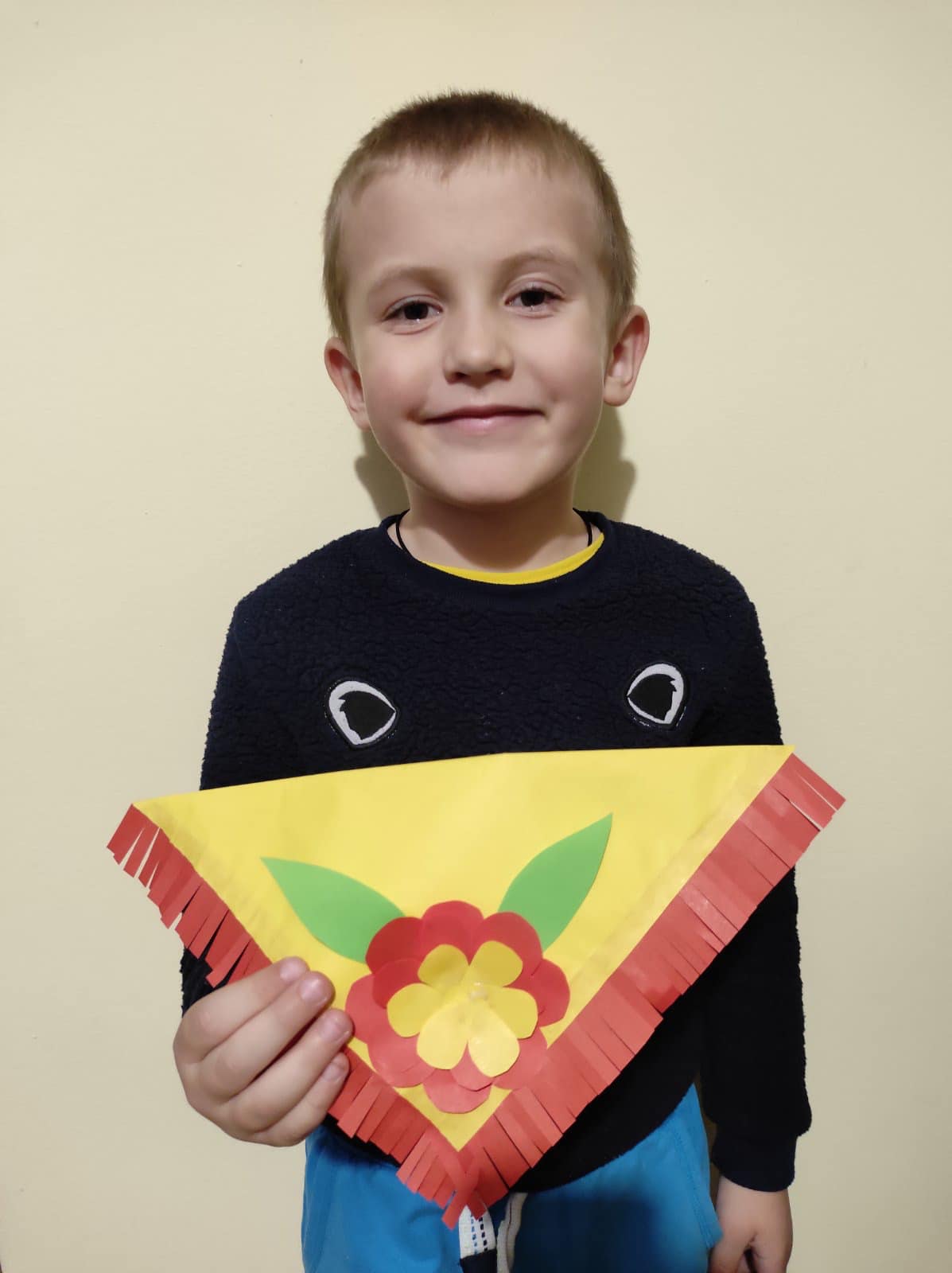 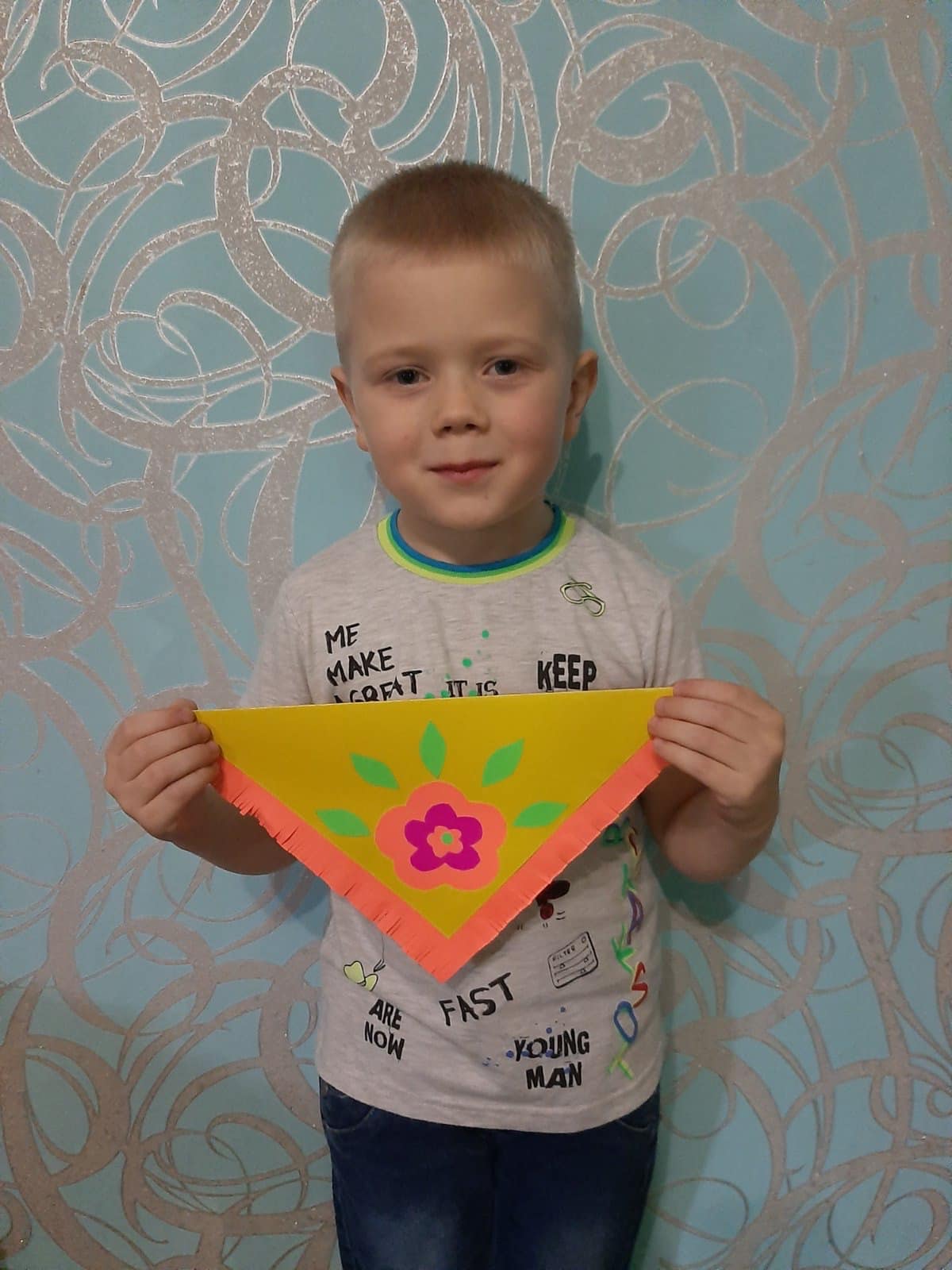 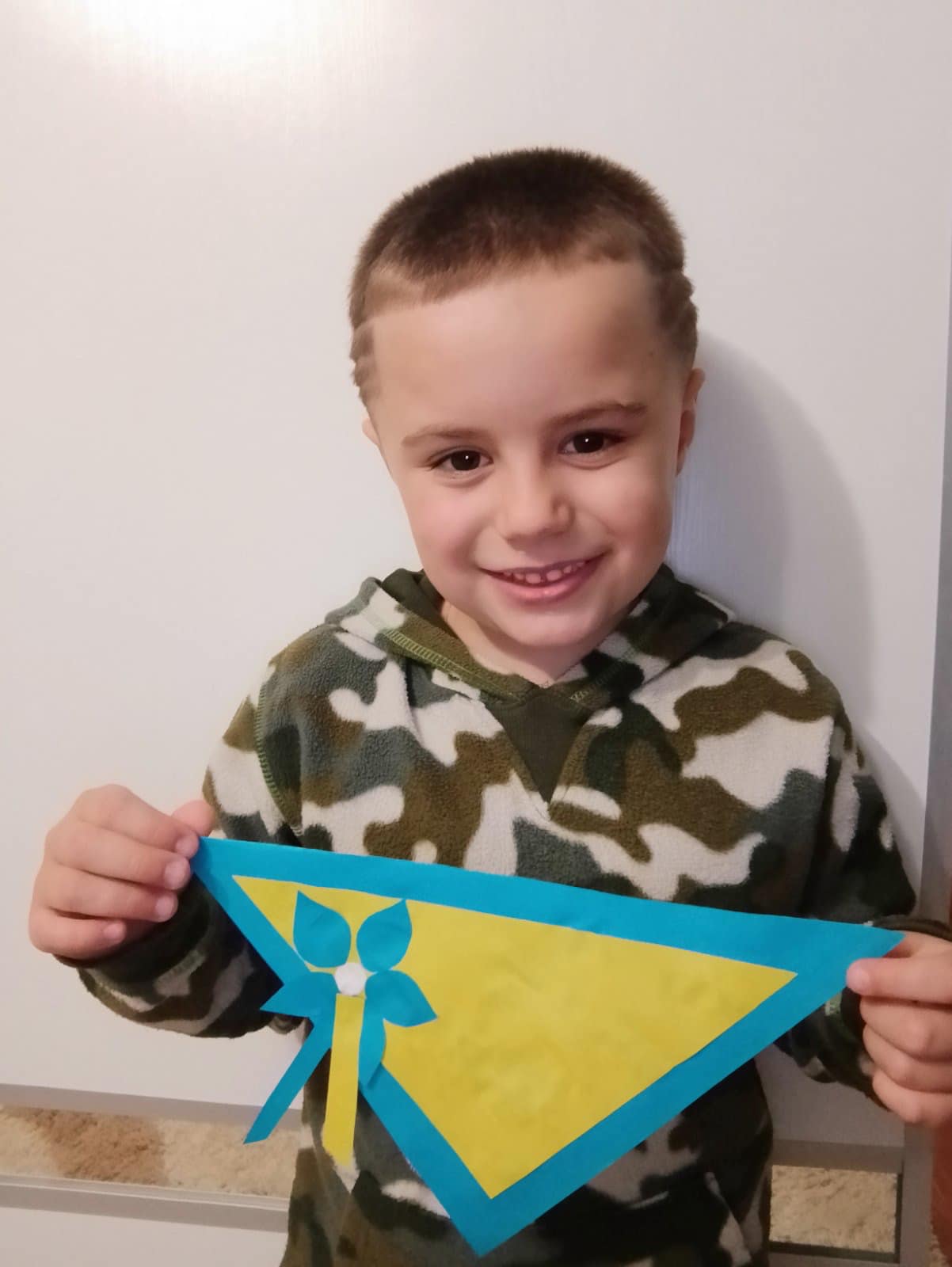 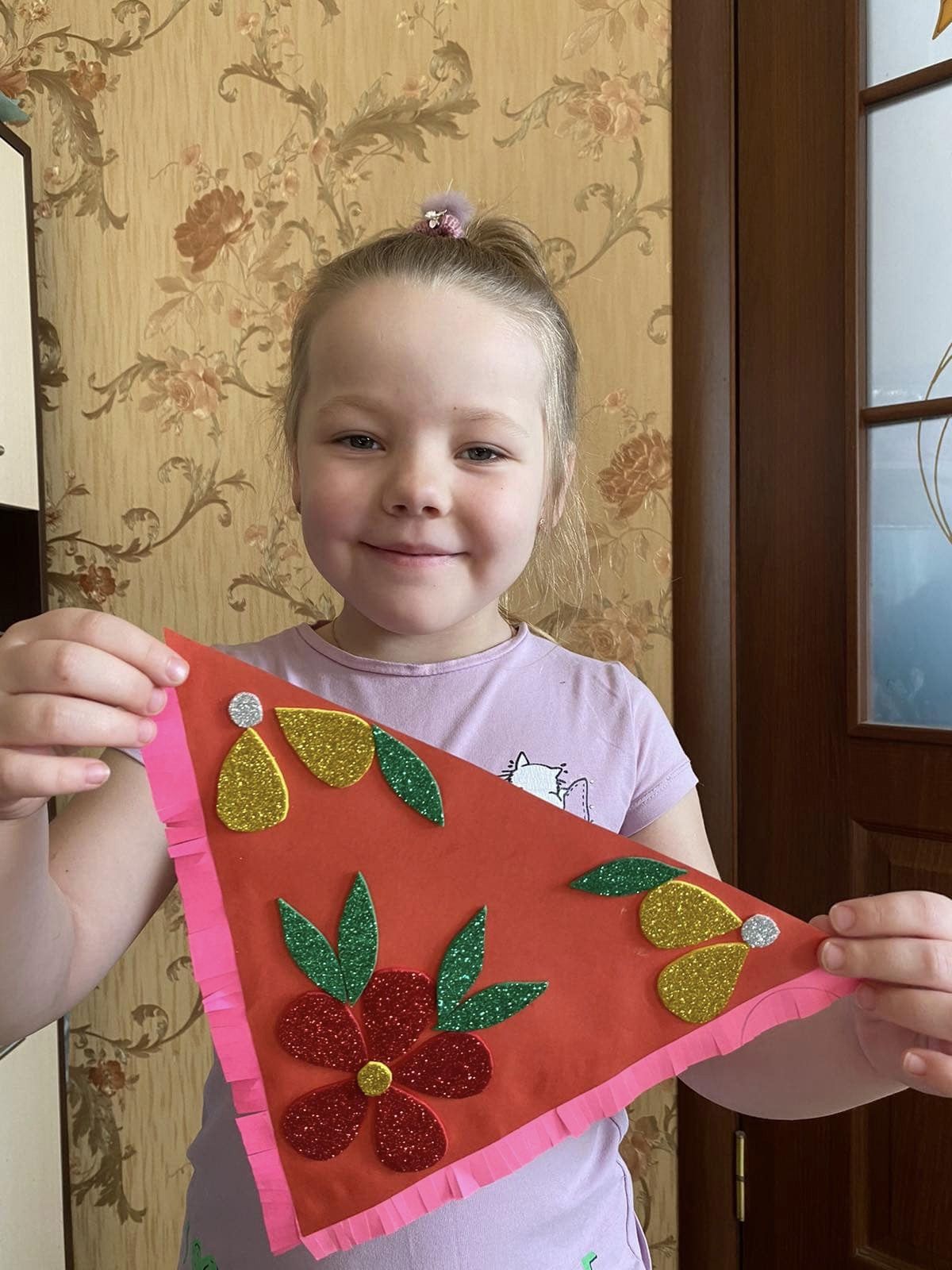 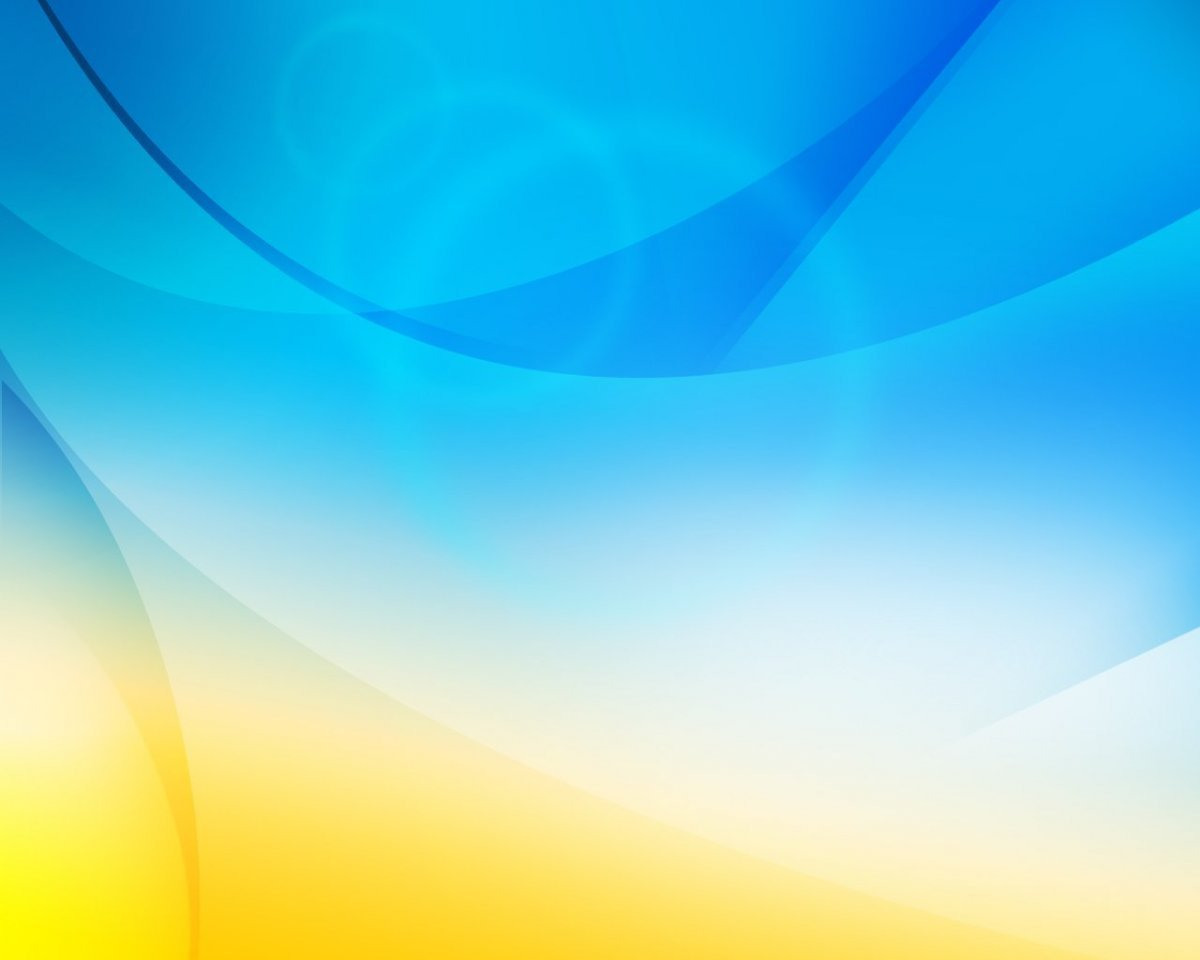 День Незалежності України
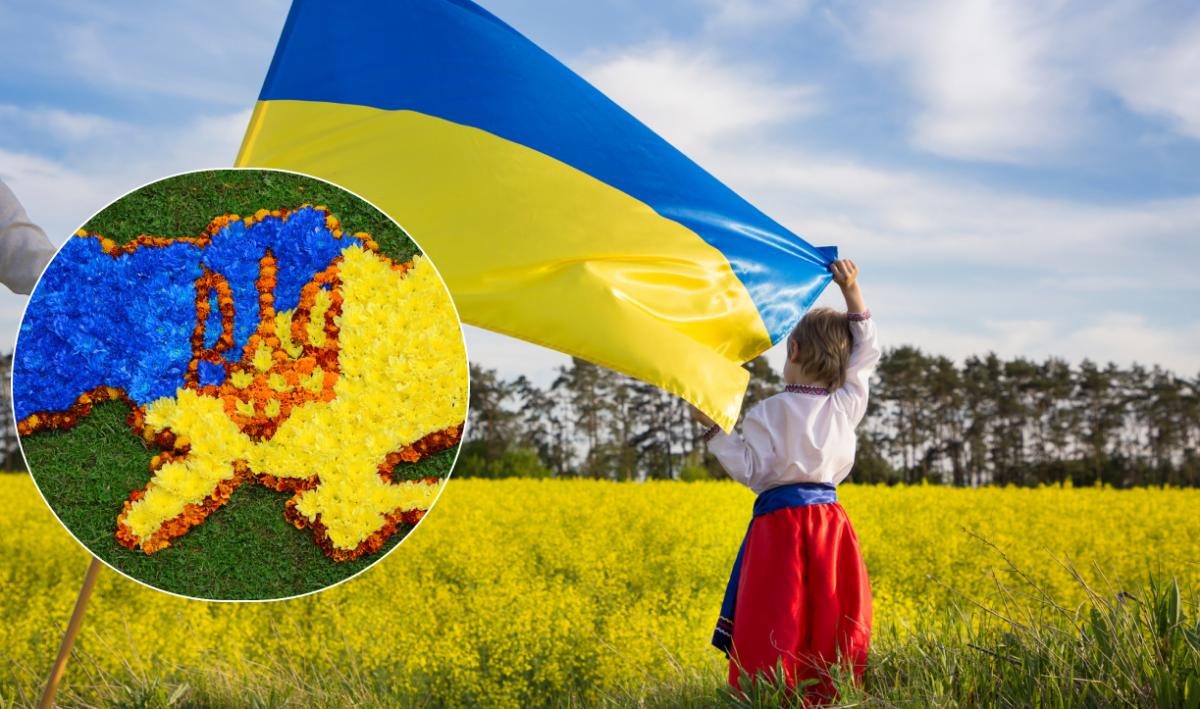 Онлайн-виставка малюнків до Дня Незалежності України
https://www.facebook.com/tanya.degovtsova/videos/1604883209927108?idorvanity=2526287161029771
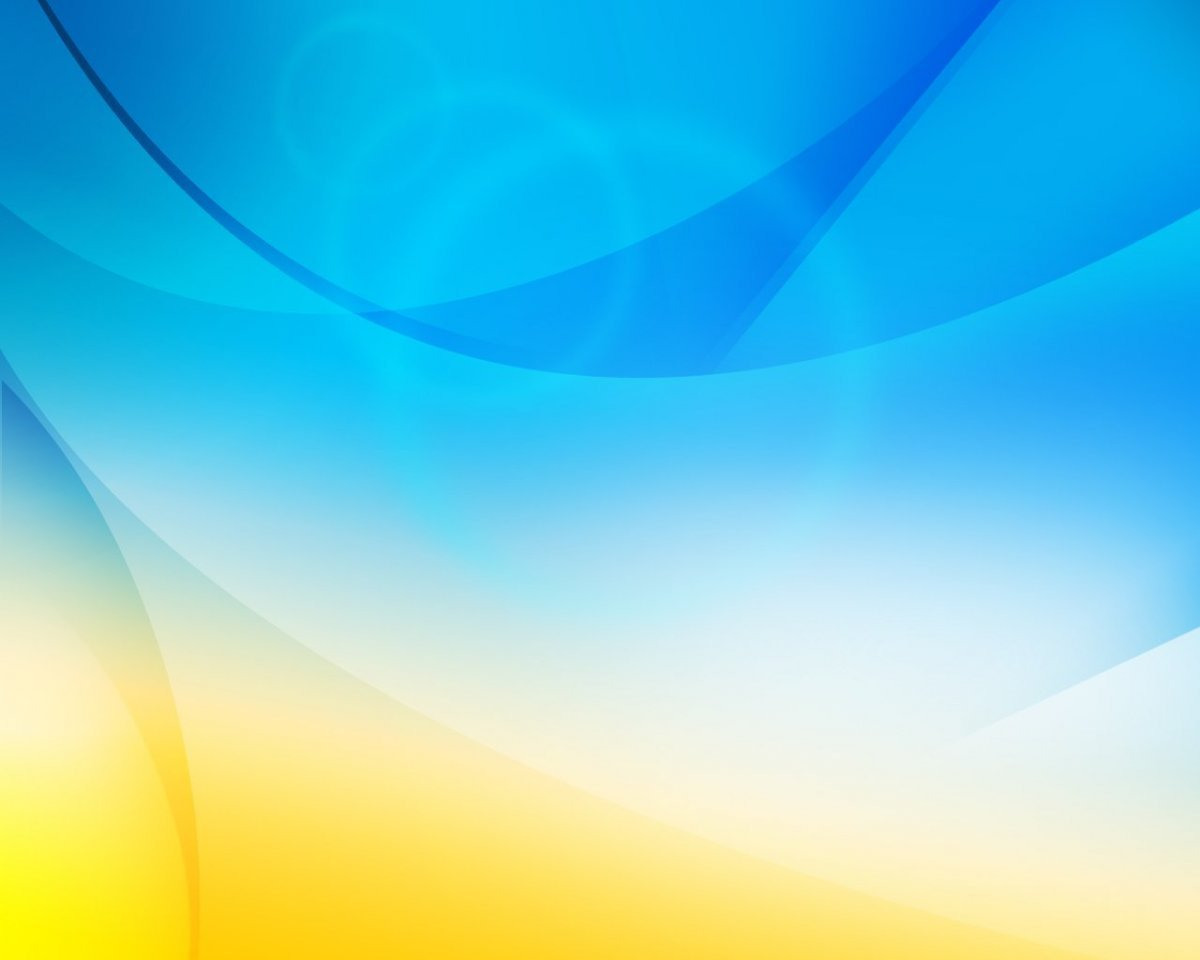 Листи-привітання 
захисникам
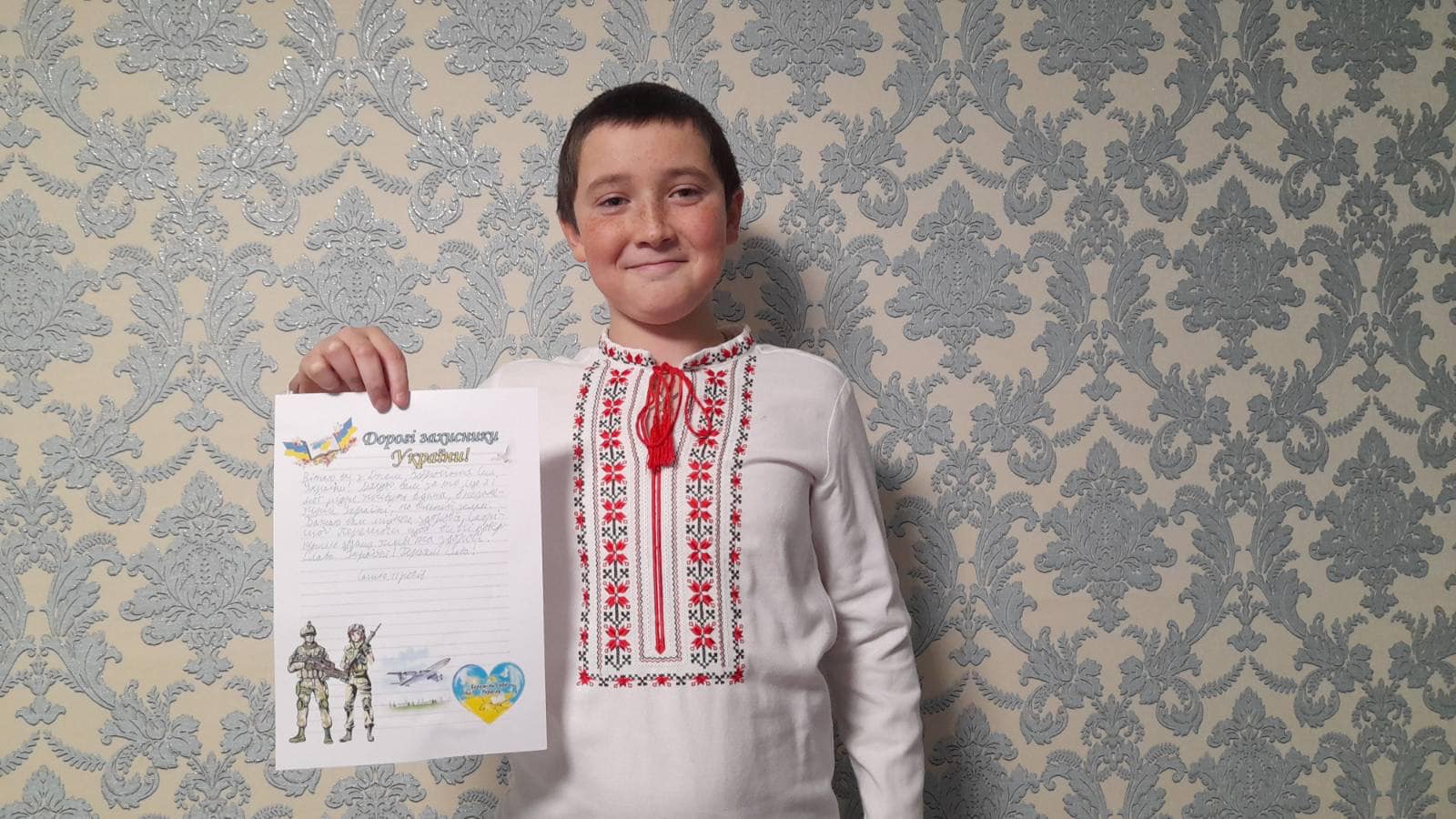 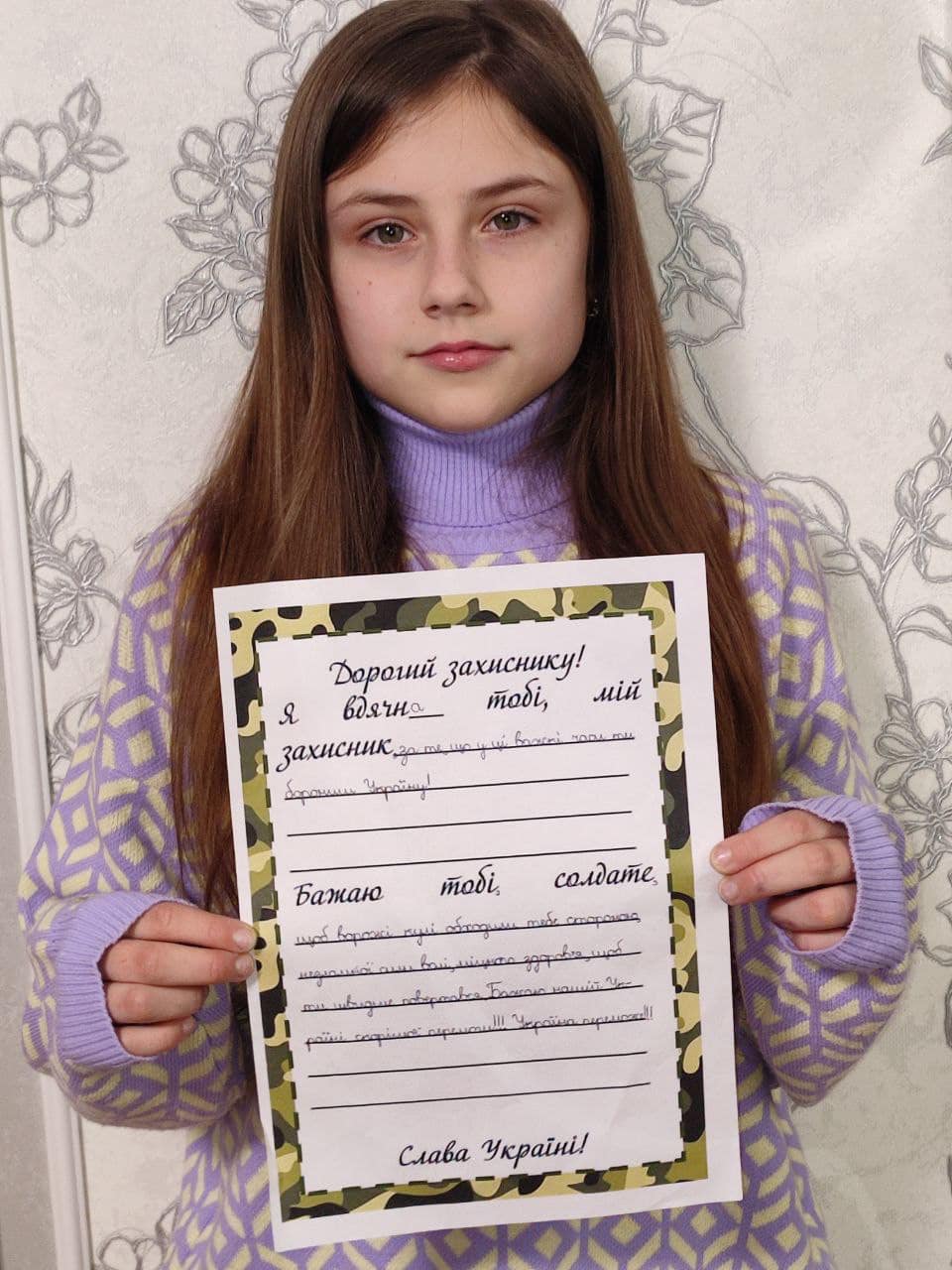 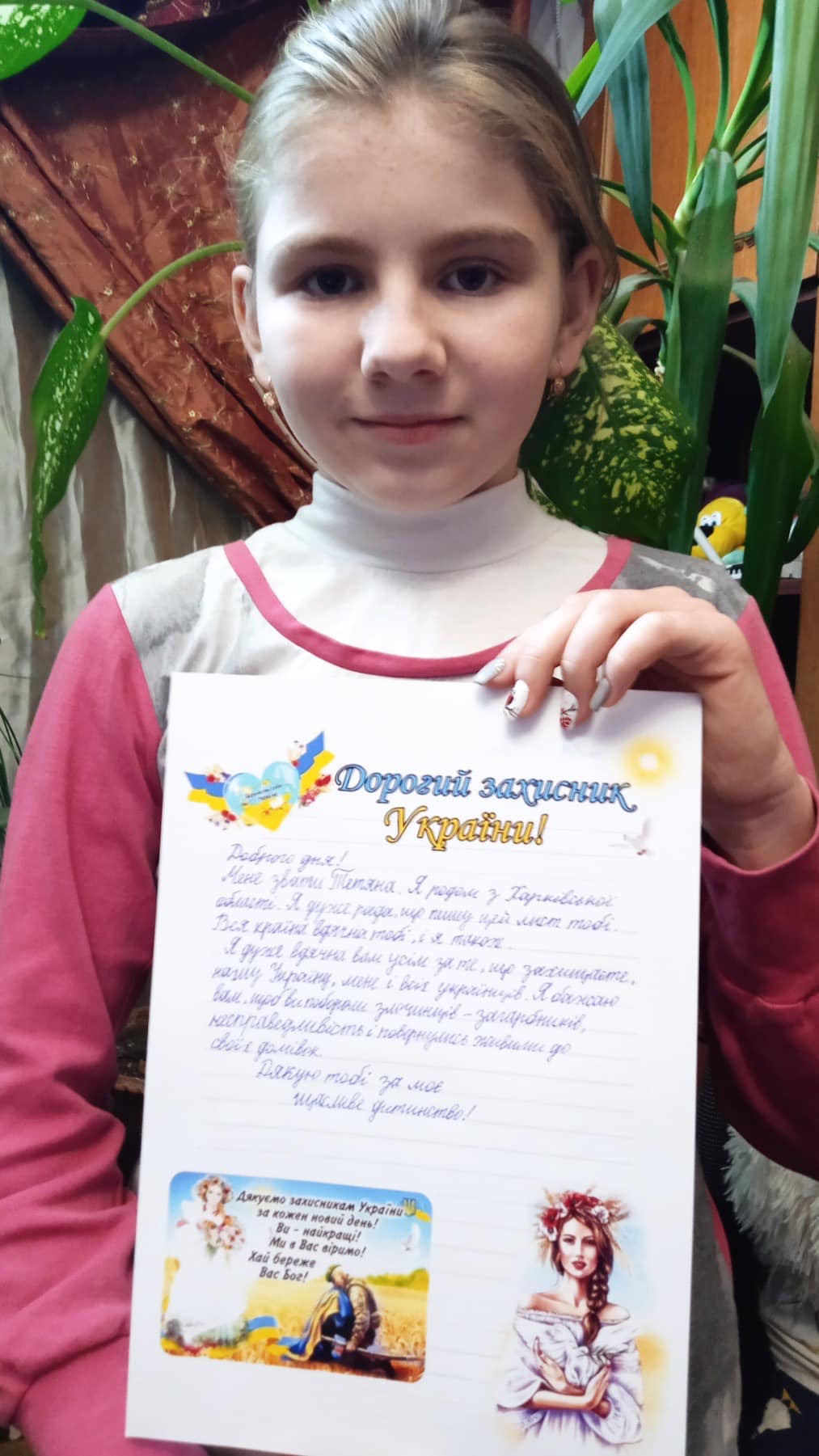 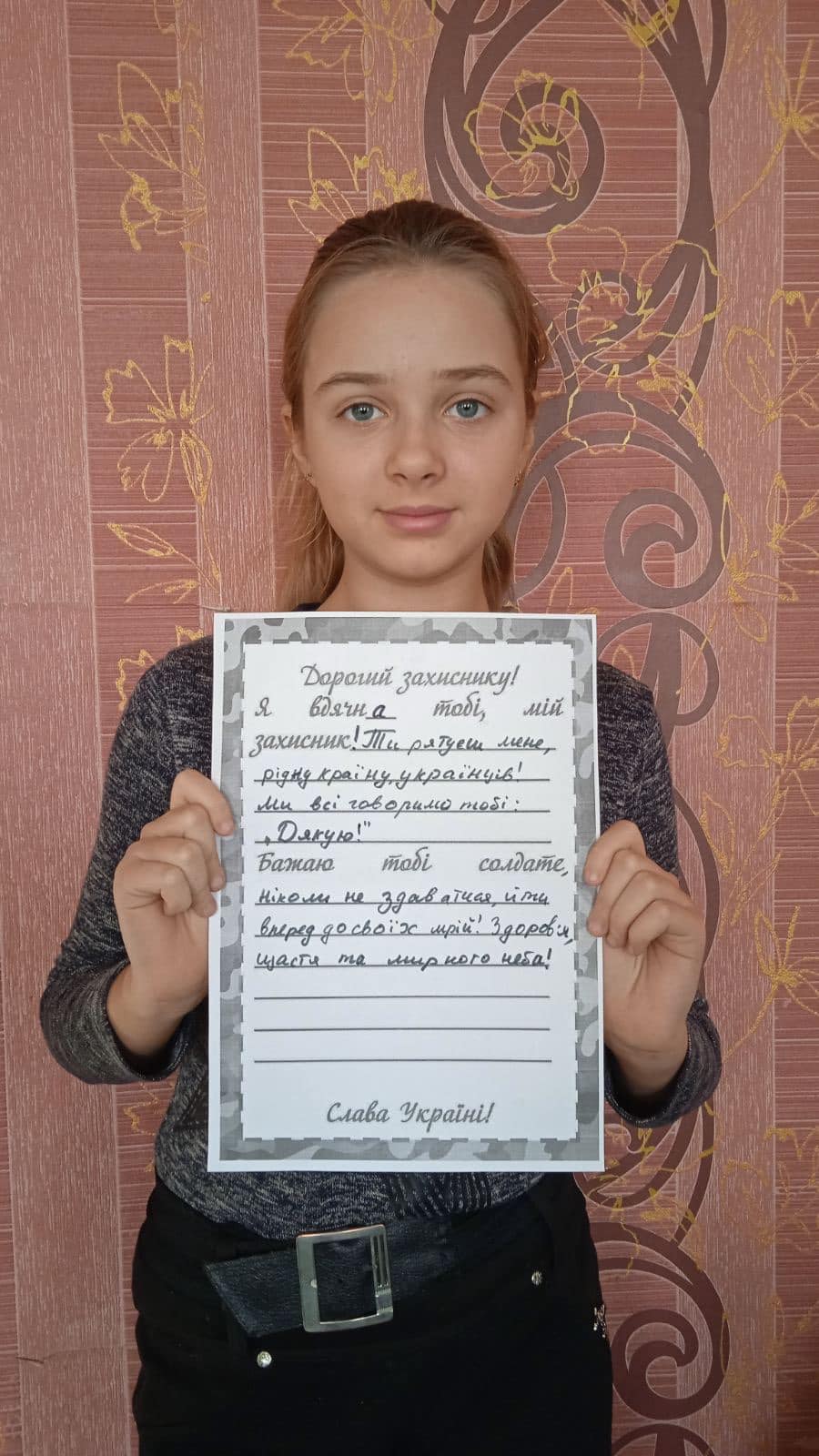 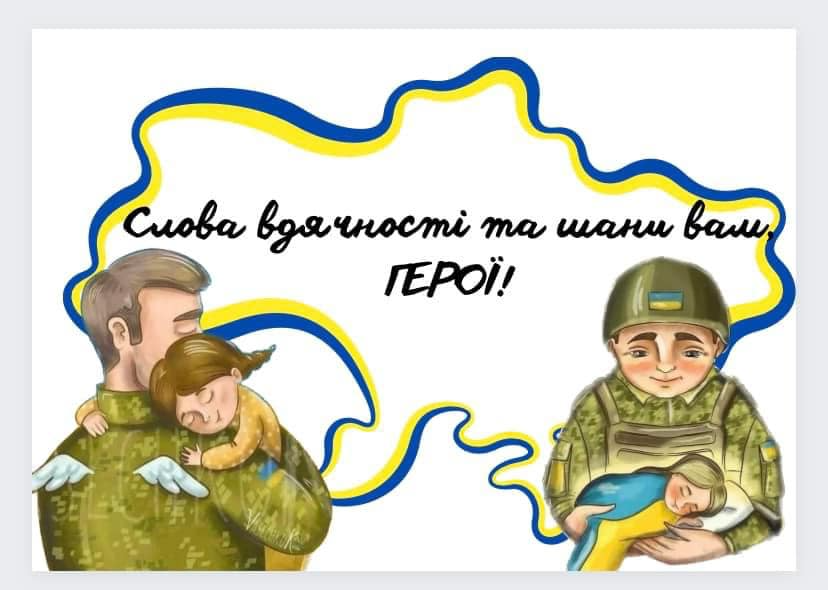 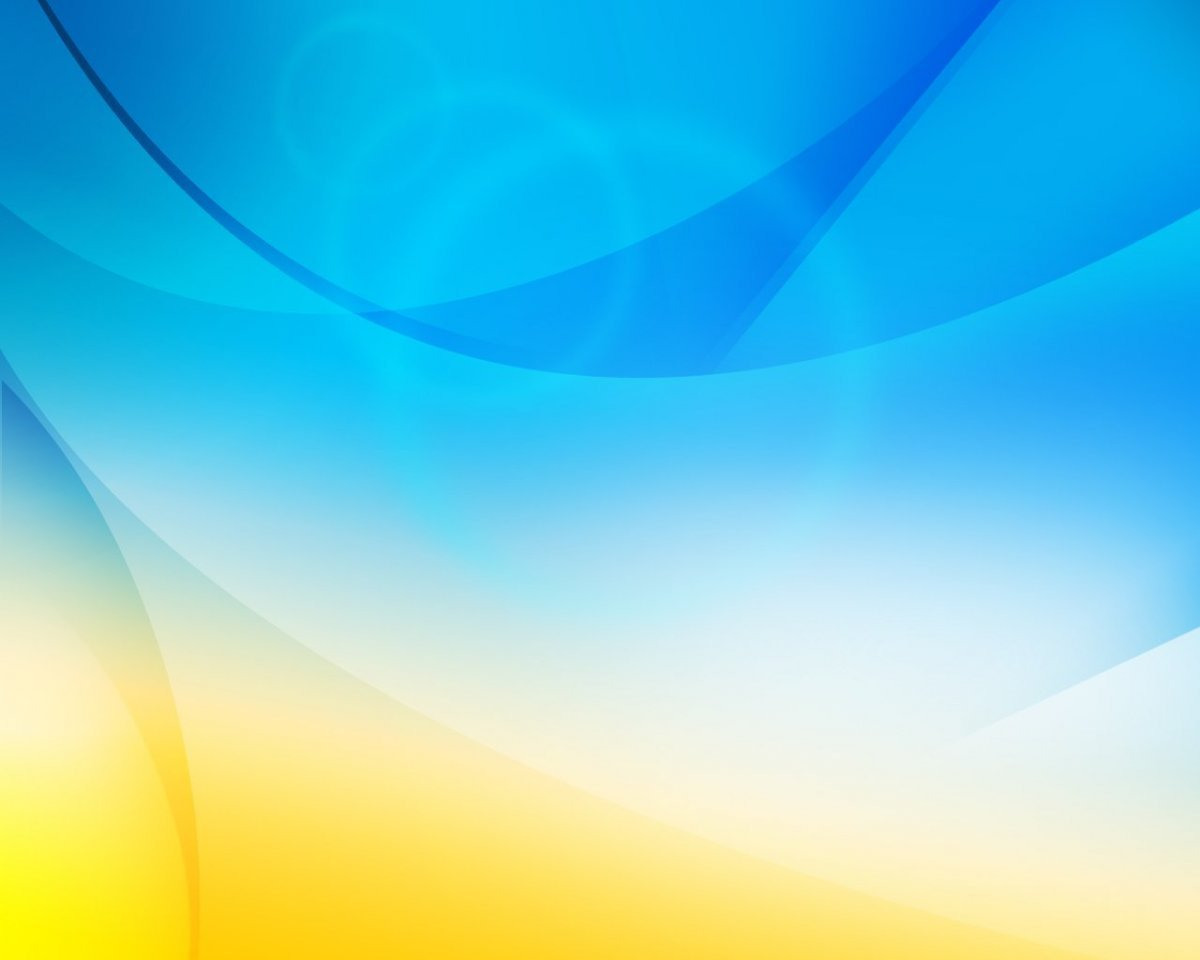 Онлайн-виставка 
малюнків 
до Дня Збройних Сил України
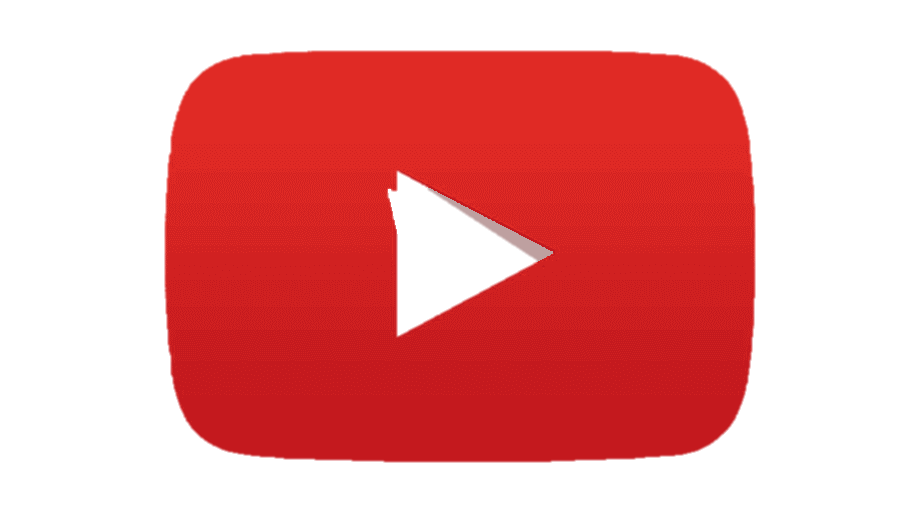 https://www.youtube.com/watch?v=YqYzu_VE6lE
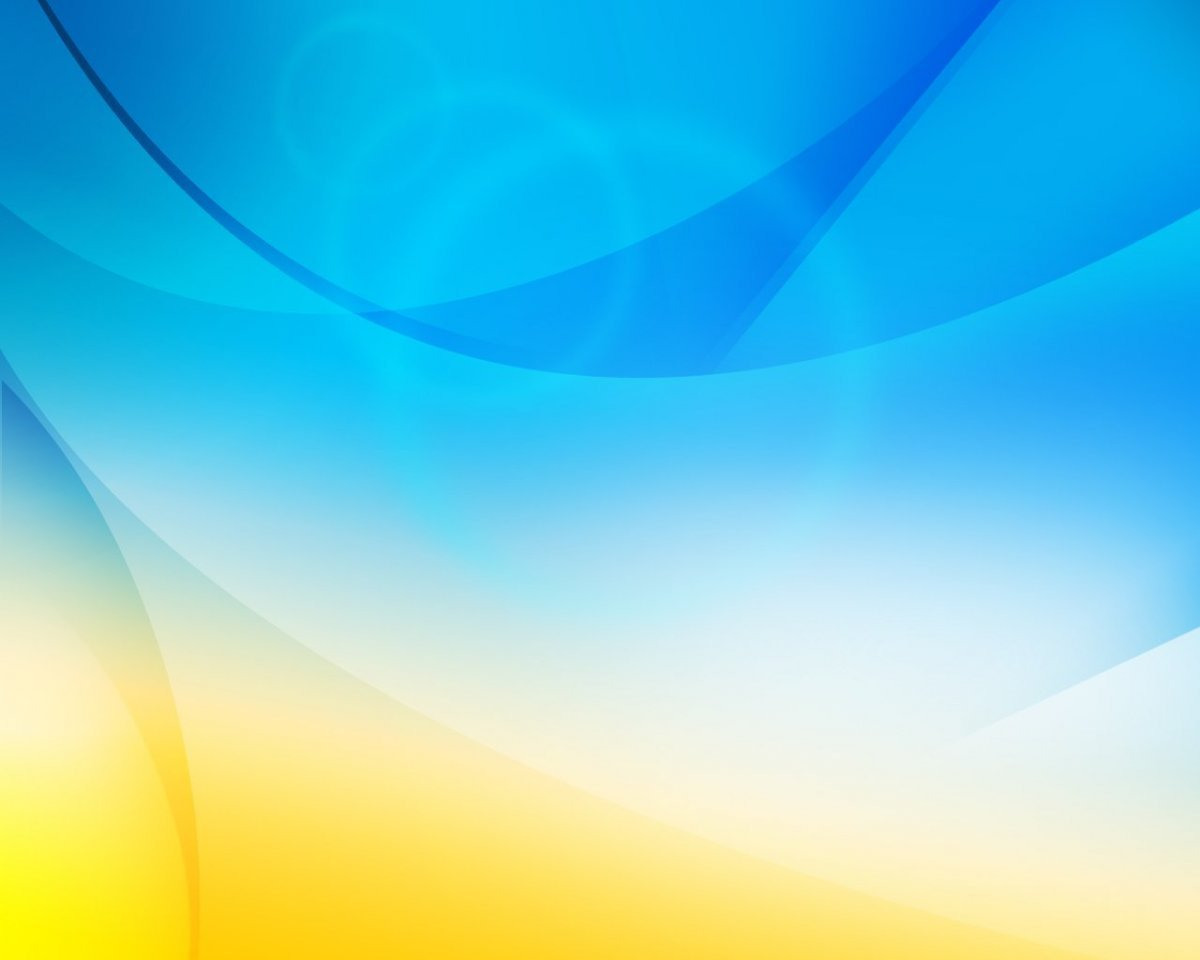 Всеукраїнська 
війського-патріотична гра
 «Джура»
Вестиваль-огляд «Ватра»
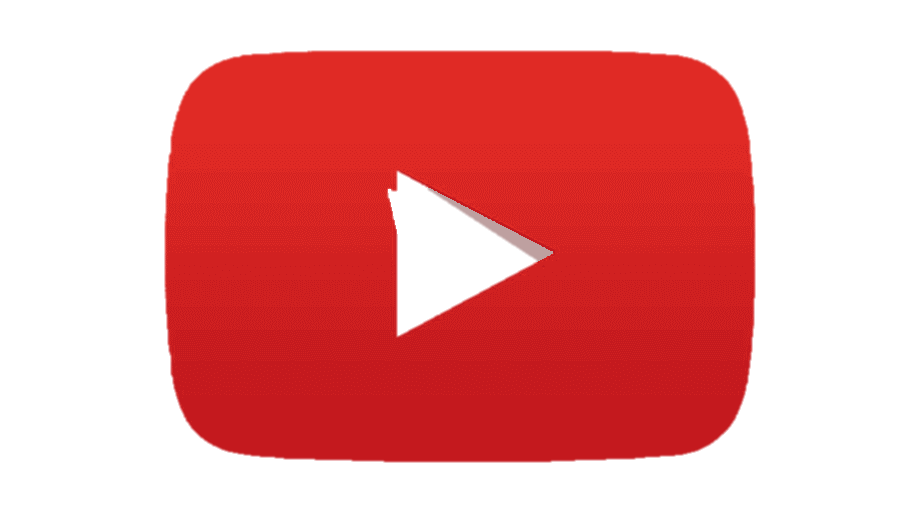 https://www.youtube.com/watch?v=Q6FrS54rB04
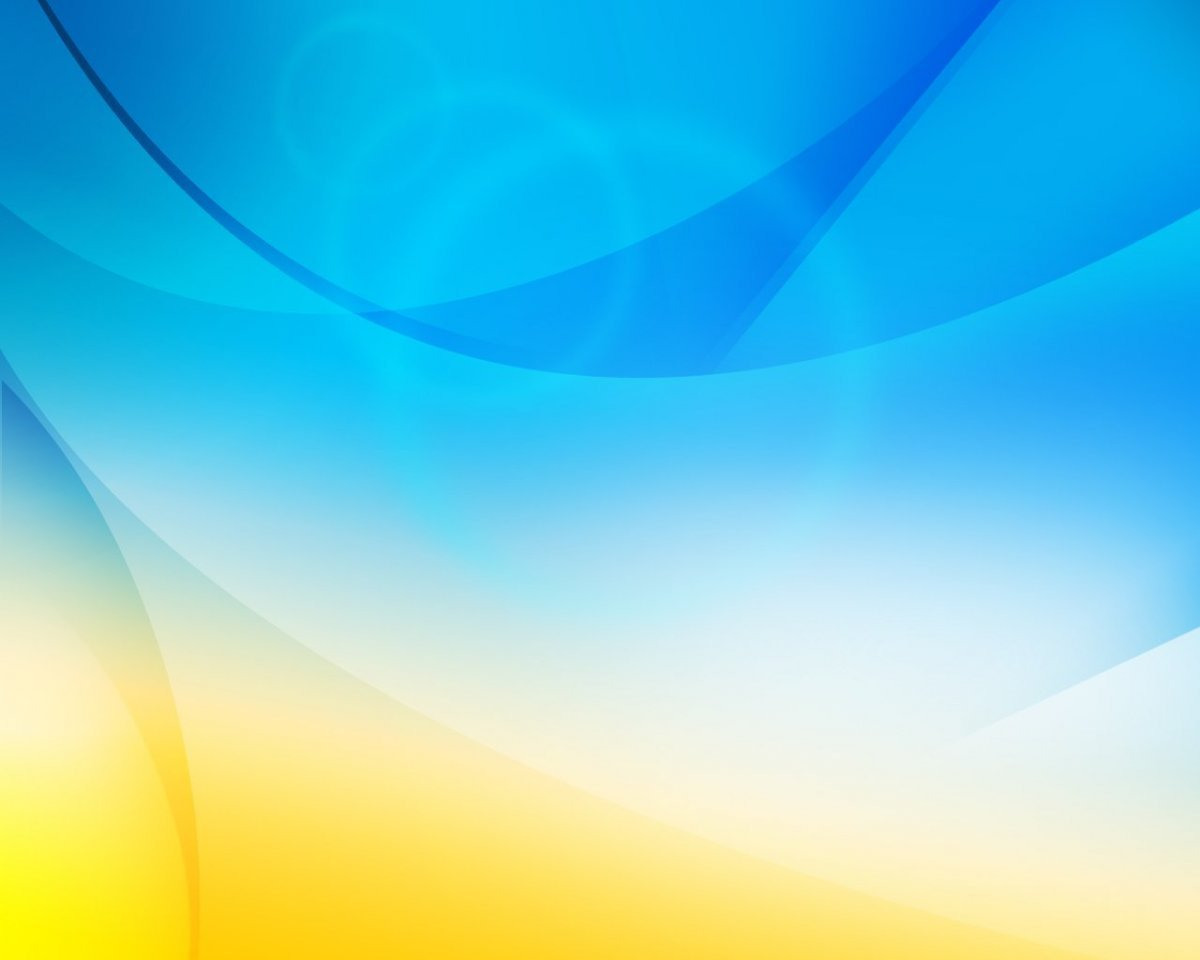 «Григорій Сковорода – патріот України»
Всеукраїнський форум 
лідерських ініціатив
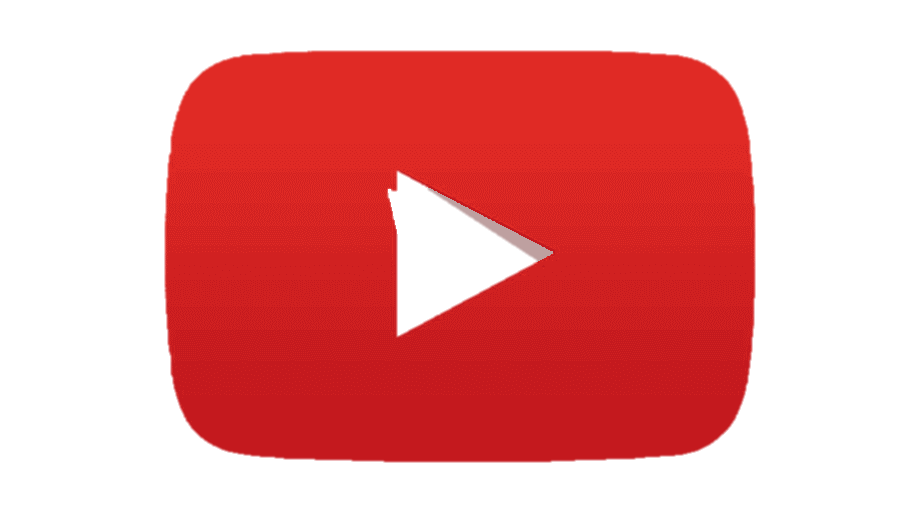 https://www.youtube.com/watch?v=wLJCYucnxoE
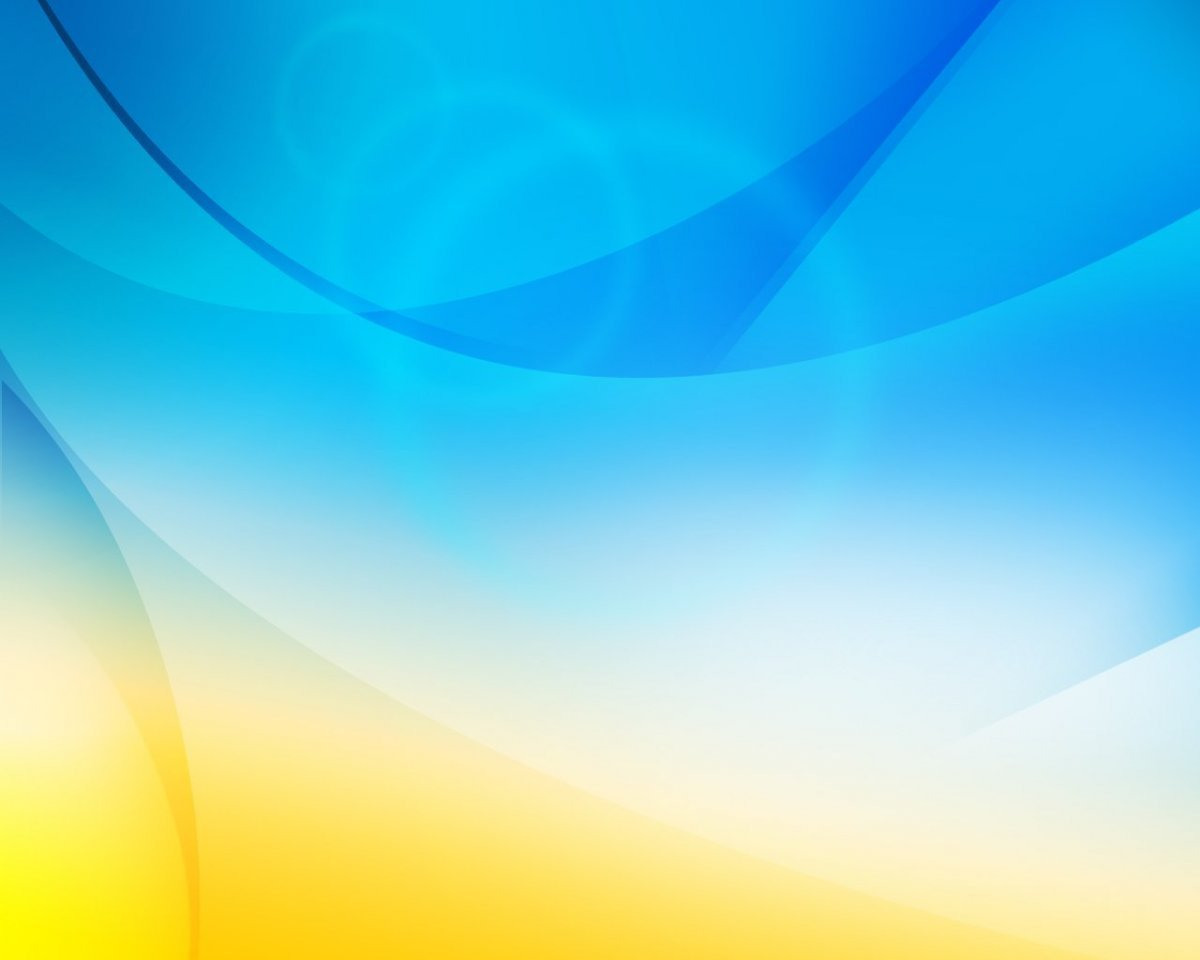 День пам’яті та примирення
«Мій перший вірш написаний в окопі»
					Ліна Костенко
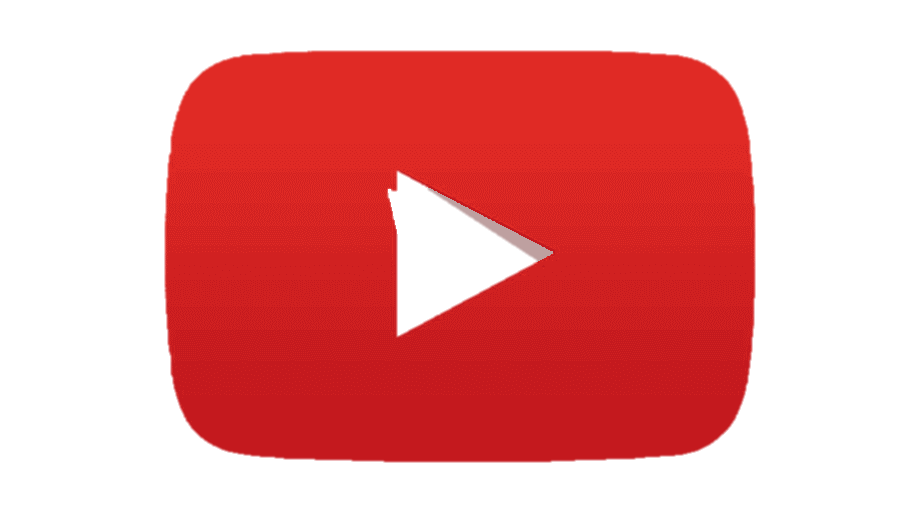 https://www.youtube.com/watch?v=ztOf_XO019Y
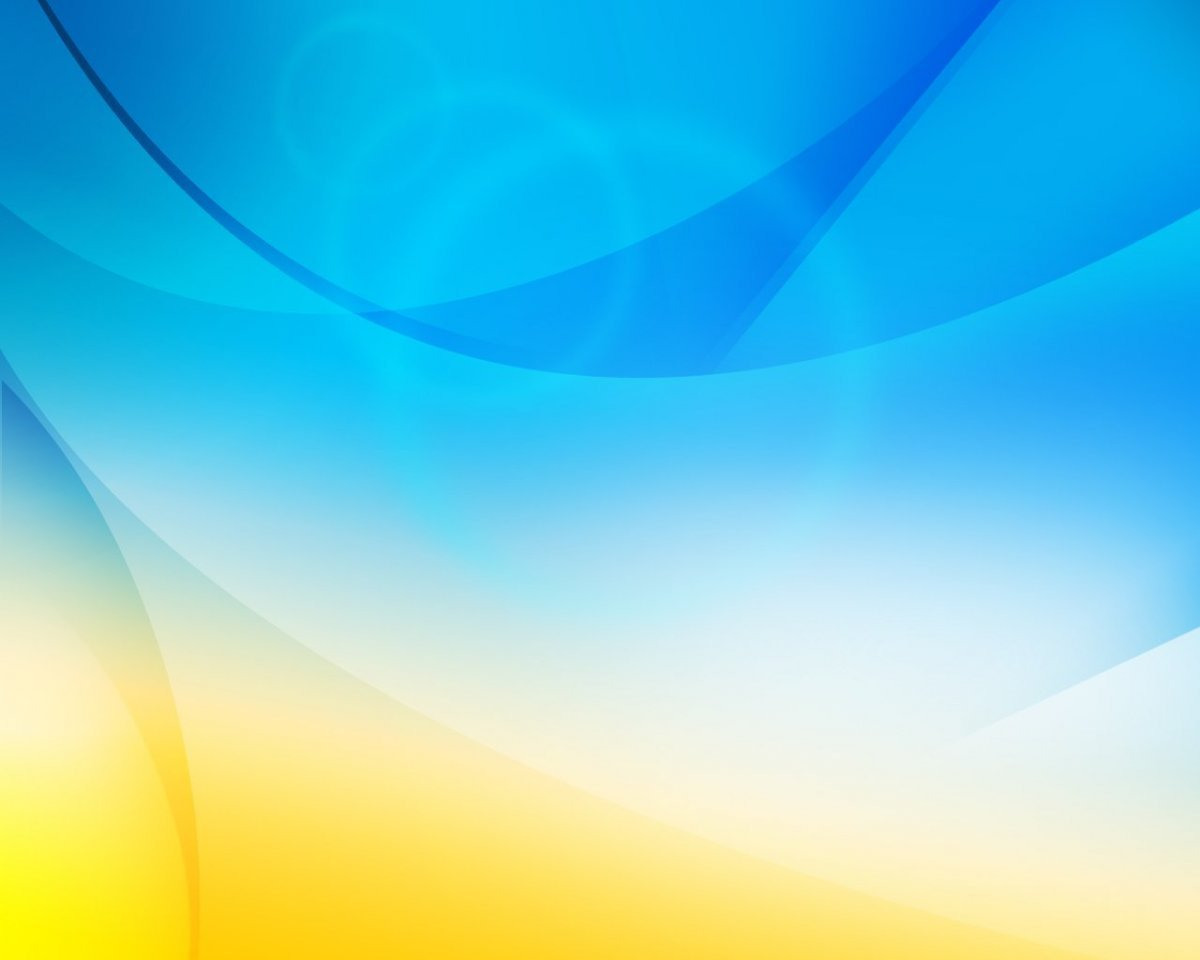 Трагедія Бабиного Яру
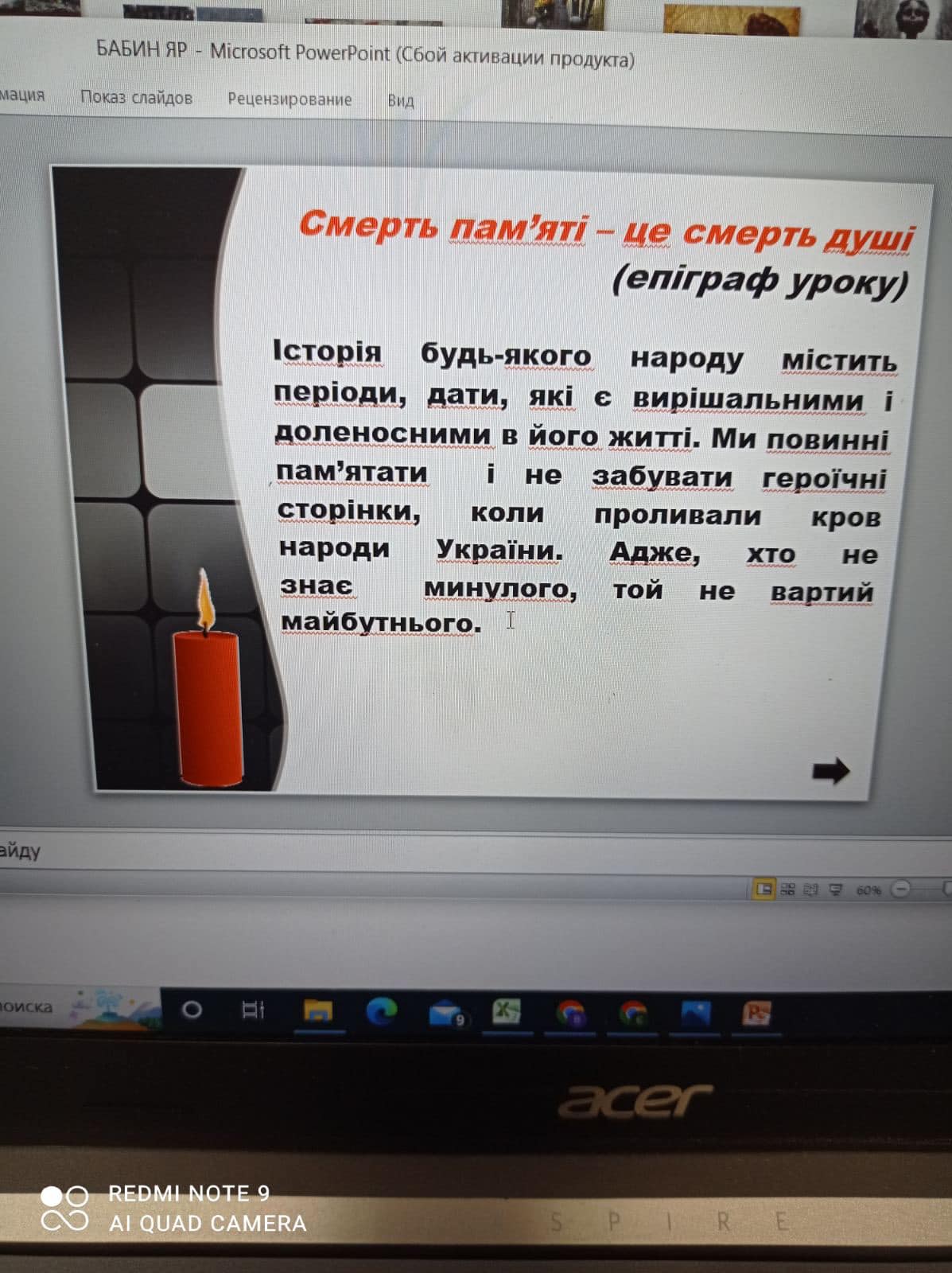 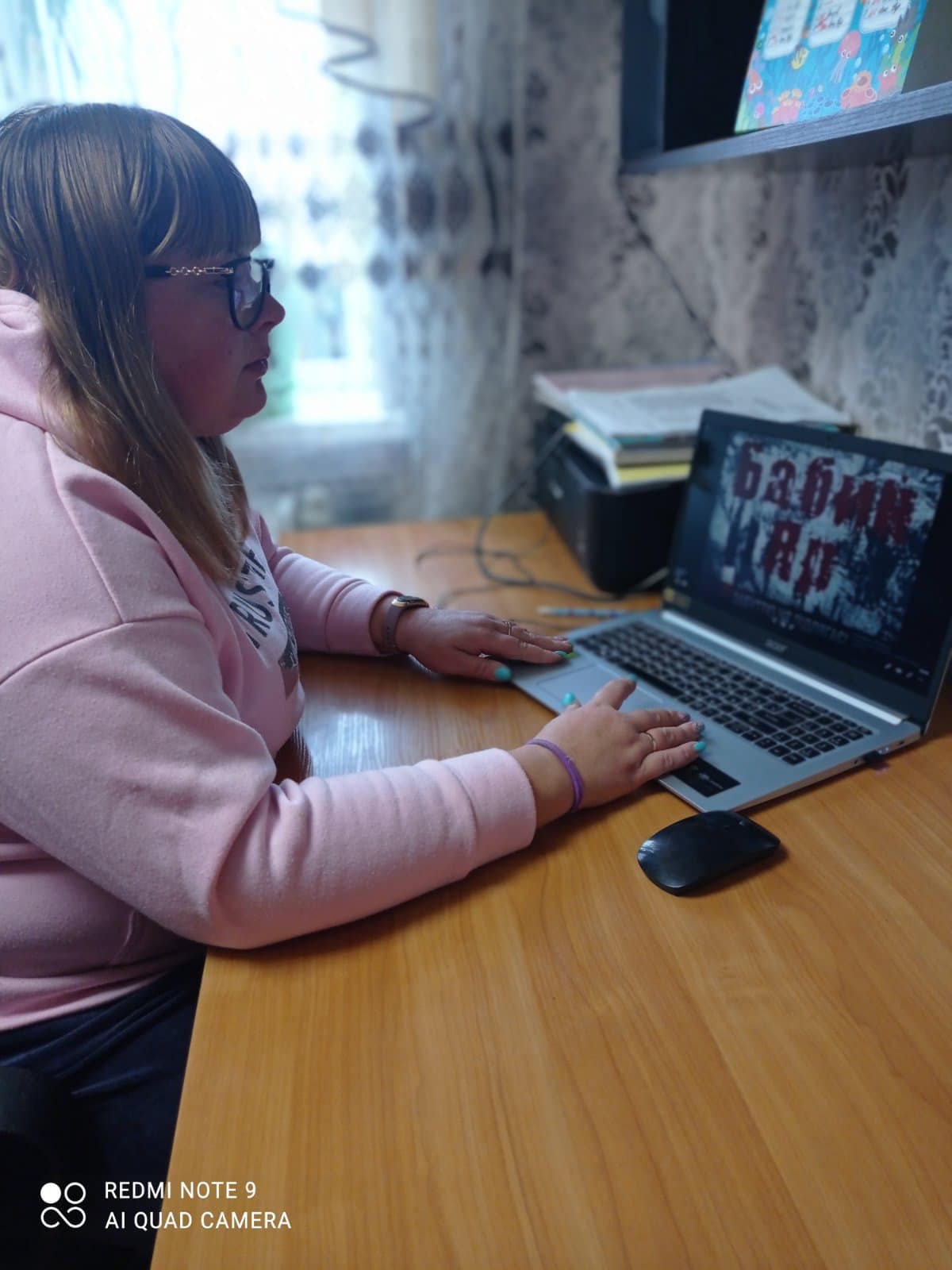 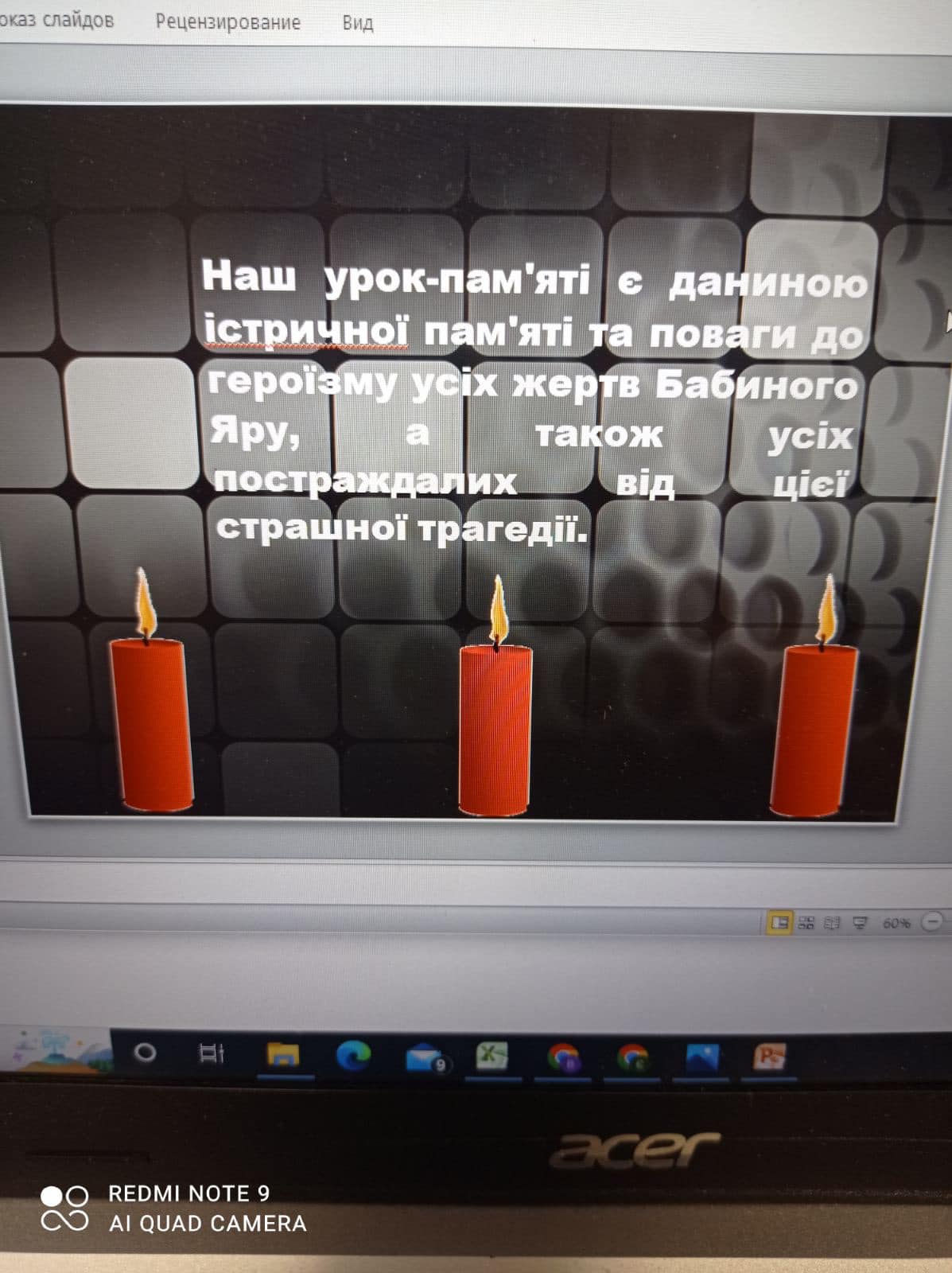 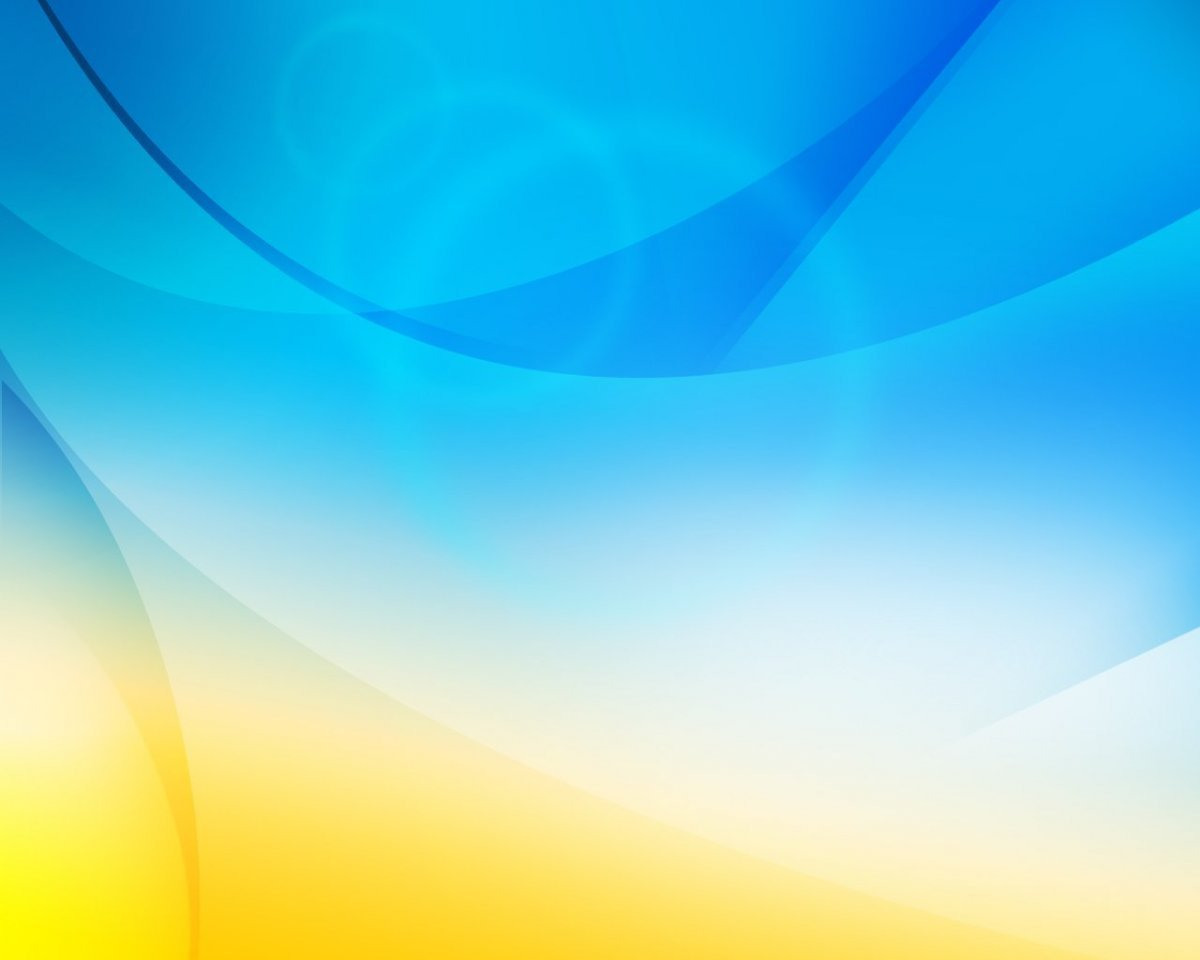 День української мови та писемності
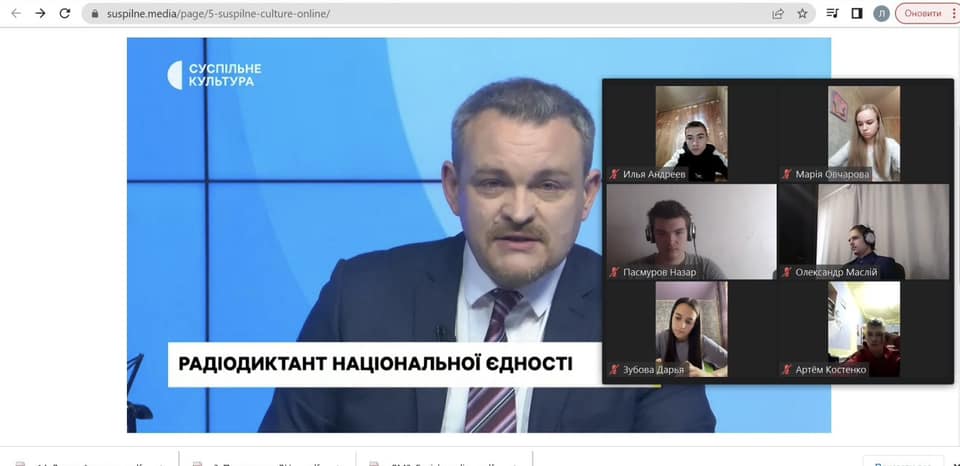 Радіодиктант національної єдності
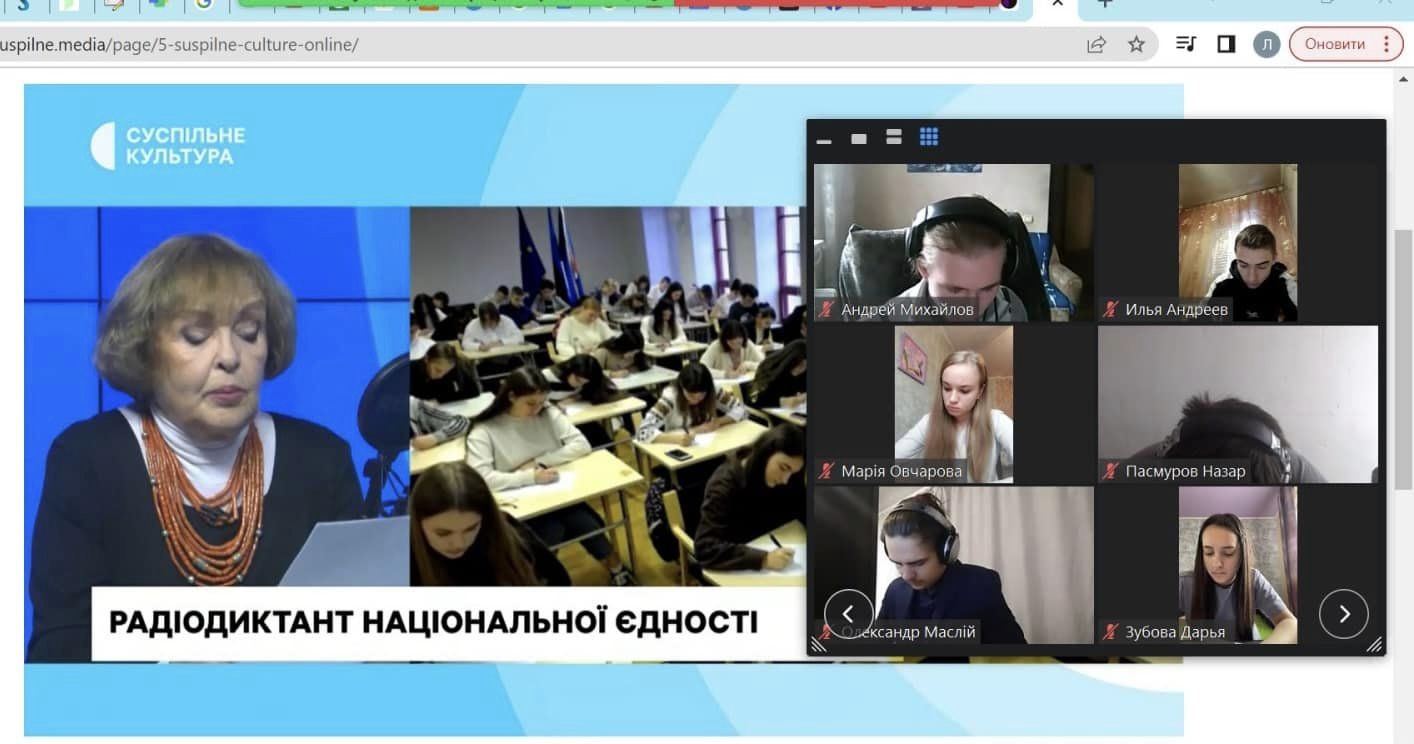 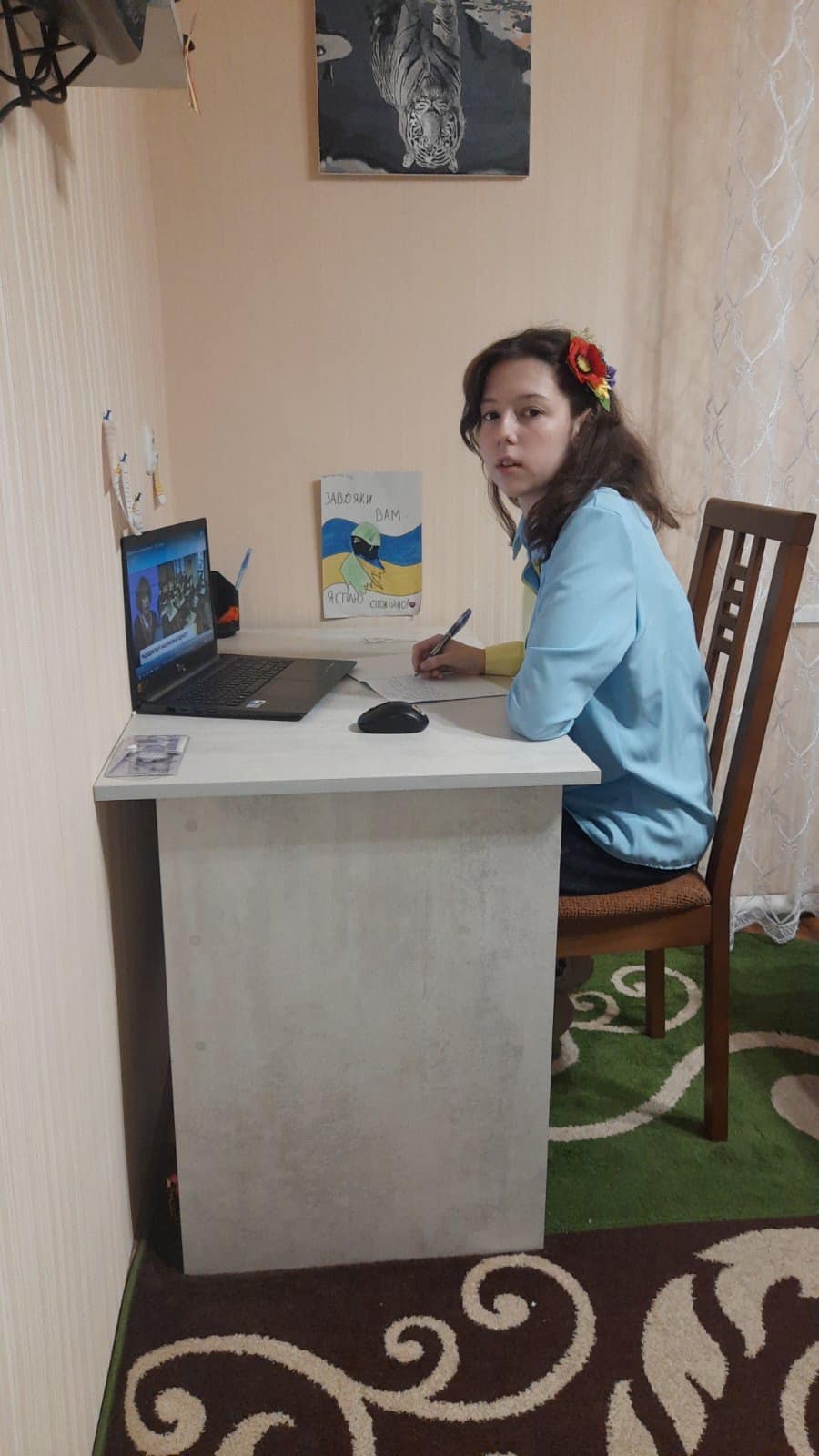 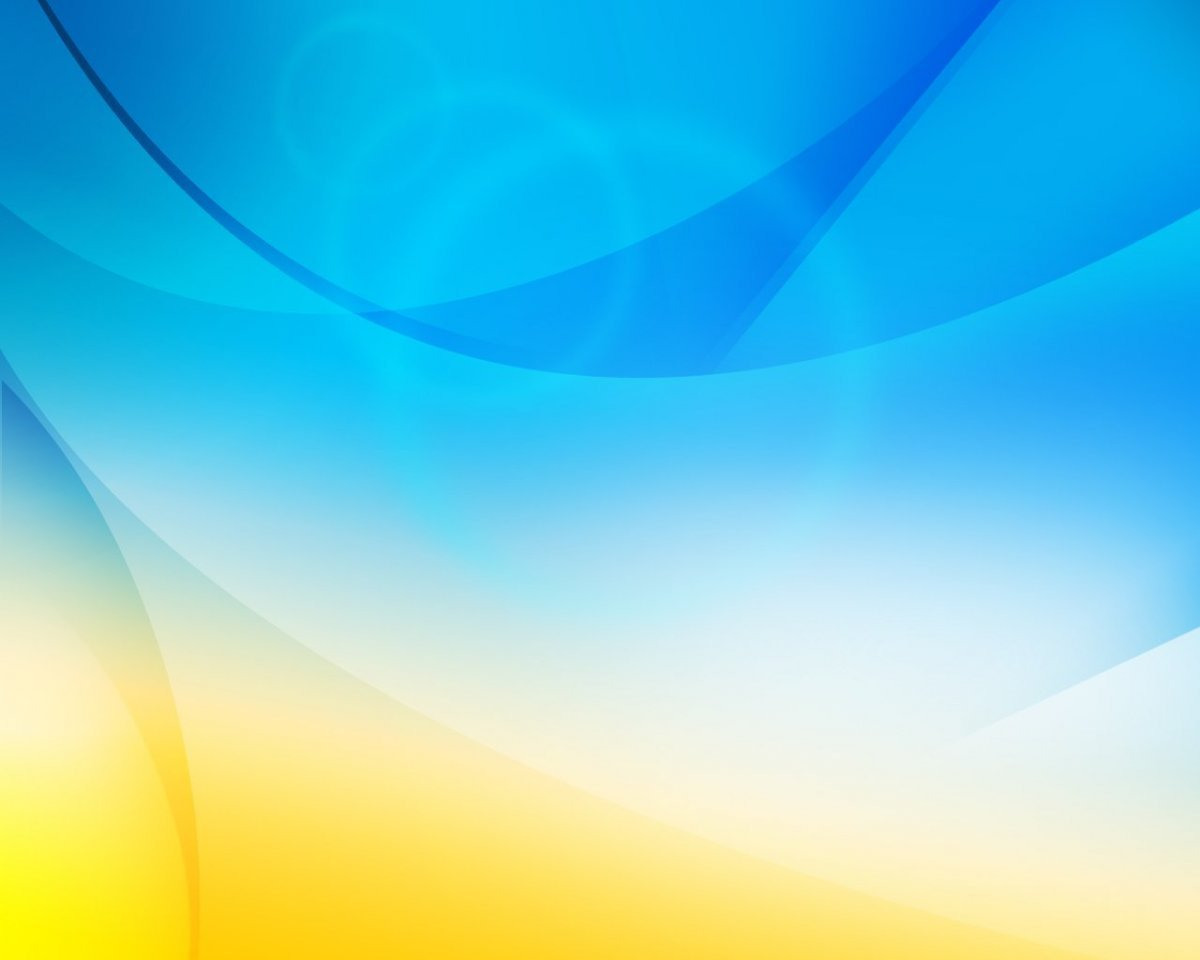 Міжнародний день Миру
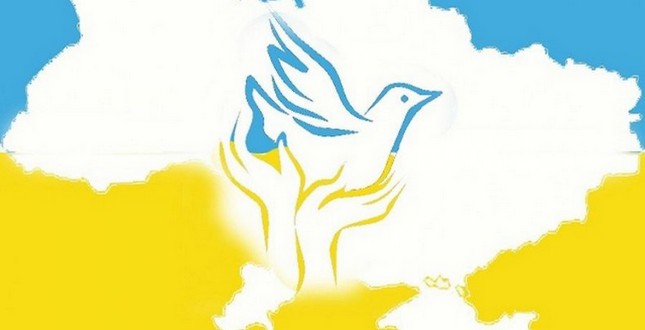 Онлайн-виставка малюнків
https://www.facebook.com/tanya.degovtsova/videos/1041359386526274?idorvanity=2526287161029771
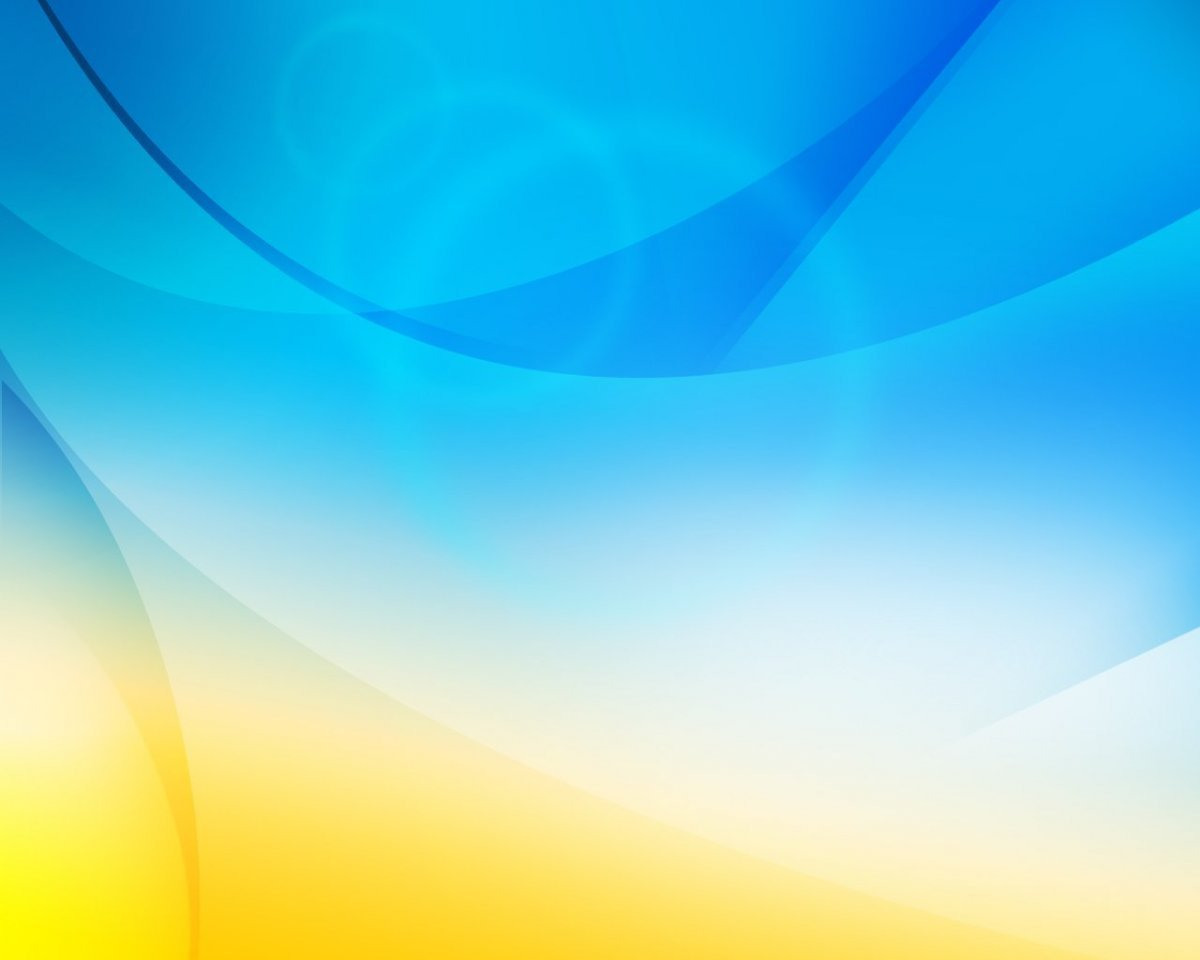 Який же патріотизм, які якості і риси повинні мати школярі? Серед характерних ознак патріотизму визначаються розуміння і сприйняття української ідеї; сприяння розбудові державної незалежності; засвоєння національних цінностей: української культури, мови, прищеплення шанобливого ставлення до історичної пам'яті; військово-патріотичне виховання тощо.
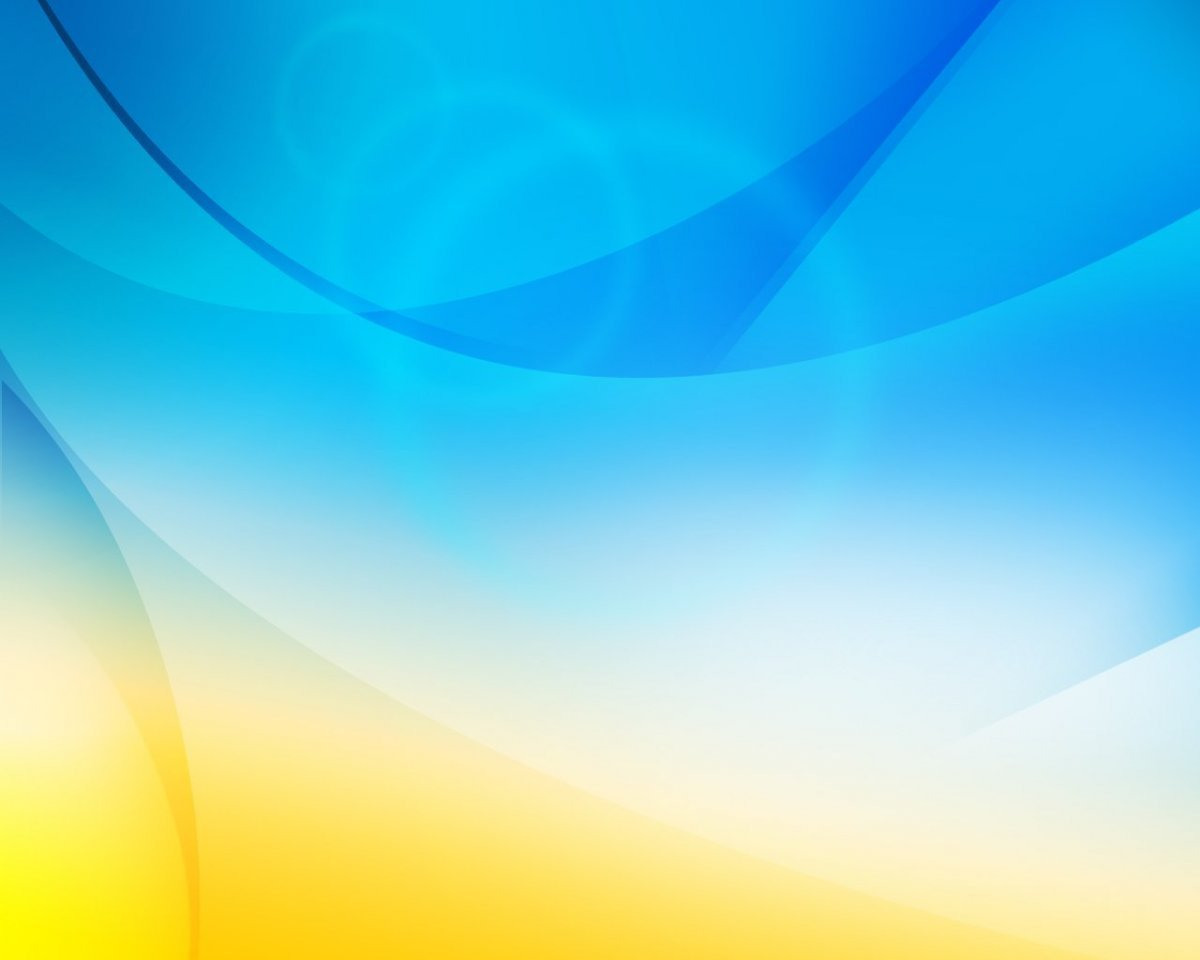 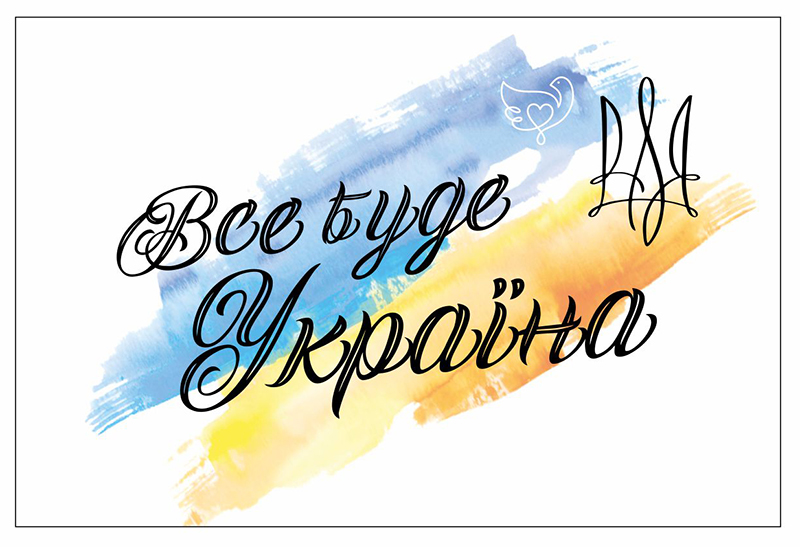